Residential Provisions of the 2021 IECC
PNNL-SA-170339
Outline
Overview of IECC Structure

Summary of what changed between 2018 and 2021 IECC 

Focus on key energy related changes in the 2021 IECC
Envelope
Lighting
HVAC
SHW
Performance Path/Energy Rating Index (ERI)
Appendix RB for Zero Energy Homes
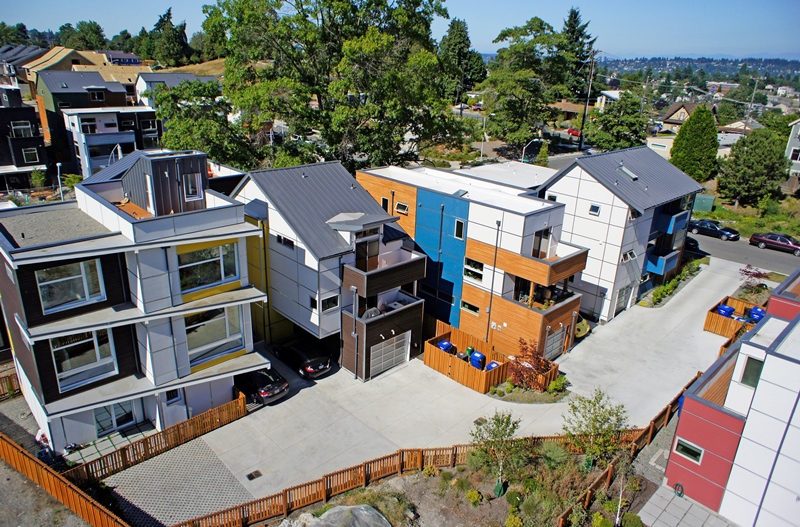 [Speaker Notes: 2 minutes
Painstaking detail]
The Family of I-Codes
International Building Code
International Mechanical Code
International Fuel Gas Code
International Property Maintenance Code
International Fire Code
International Zoning Code
International Plumbing Code
International Existing Building Code
International Private Sewage Disposal Code
International Performance Code
International Residential Code
International Energy Conservation Code
International Wildlife-Urban Interface Code
ICC Performance Code for Buildings and Facilities
International Green Construction Code
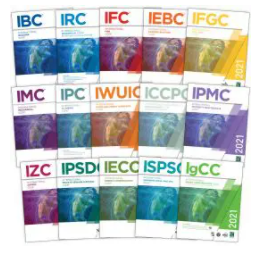 [Speaker Notes: The IECC is one of the International Codes.  This code establishes minimum regulations for energy efficient buildings using prescriptive and performance related provisions.

The  IECC contains energy provisions for both residential and commercial buildings.

Building Envelope - focuses on air sealing, minimum insulation levels, and efficient glazing.
Mechanical Systems - addresses equipment efficiency, HVAC controls and heating and cooling distribution.
Electrical Systems - focuses on interior and exterior lighting wattage limits and controls for efficient lighting usage.
Service Water Heating Systems - addresses water heating efficiency and hot water distribution.

Health and life safety take precedence.]
Why Care about the IECC?
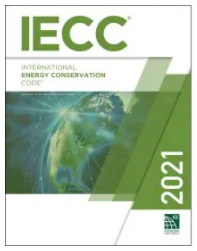 Energy codes and standards set minimum efficiency requirements for new and renovated buildings, assuring reductions in energy use and emissions over the life of the building.  Energy codes are a subset of building codes, which establish baseline requirements and govern building construction.  

Code buildings are more comfortable and cost-effective to operate, assuring energy, economic and environmental benefits.
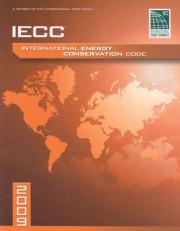 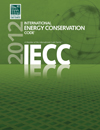 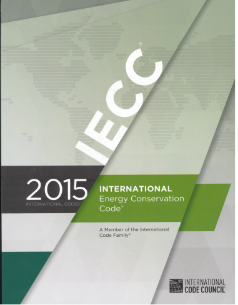 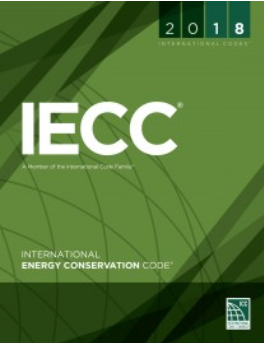 [Speaker Notes: Energy Codes set the minimum efficiency requirements for new and existing buildings guaranteeing reductions in energy consumption and emissions.  Also improve comfort and durability.
Subset of Building Codes which govern the construction of the buildings
Energy codes ensure savings as a result of efficient building design
Cost benefit with building efficiency into a new building as it is more costly to achieve higher efficiency in existing buildings


The Purpose of Building Energy Codes
Energy codes and standards set minimum efficiency requirements for new and renovated buildings, assuring reductions in energy use and emissions over the life of the building. Energy codes are a subset of building codes, which establish baseline requirements and govern building construction. Code buildings are more comfortable and cost-effective to operate, assuring energy, economic and environmental benefits. The reduction in energy expenditures also correlates to a mitigated dependency on foreign oil, impacting national security. In light of these fundamental environmental issues, economic challenges, and uncertain energy costs, building energy codes are a key component of sound public policy.
The Benefits of Building Energy Codes
It is estimated that by 2035, 75% of the building stock in the U. S. will be new or renovated.6 As a building's operation and environmental impact is largely determined by upfront decisions, energy codes present a unique opportunity to assure savings through efficient building design, technologies, and construction practices. Once a building is constructed, it is significantly more expensive to achieve higher efficiency levels. Energy codes ensure that a building's energy use is including as a fundamental part of the design and construction process; making this early investment in energy efficiency will pay dividends to owners and occupants for years into the future.
Who benefits from energy codes?
Consumers and homebuyers can be assured that they have purchased or rented a home that meets minimum standards for energy efficiency, and as a result will see significantly lower utility bills.
The construction industry can have a documented advantage over existing homes, as well as a level playing field, with respect to minimum energy efficiency requirements.
Code officials can be confident that new and renovated buildings are designed and built to meet industry standards for quality and comfort, thus improving consumer protection.
Utilities can benefit from supporting energy codes through access to cost-benefit data to use in determining future investments and attribution of savings to efficiency programs. Additionally, codes can provide better energy forecasting and decreased peak demand.
State and local governments can reduce energy demand and greenhouse gas emissions, while ensuring that their constituents live and work in comfortable buildings with low utility bills.]
Relationship Between IRC & IECC
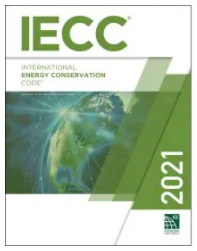 IECC addresses only energy
IRC addresses all topics (structural, plumbing, etc.)
Allows builder to carry only one code book
Chapter 11 covers energy efficiency
As of 2015, IECC consolidated with IRC energy chapter (actually a change to the IRC, not the IECC).
IECC addresses both residential and commercial; IRC addresses subset of residential, detached one- and two-family dwellings and townhouses 3 stories or fewer
VS
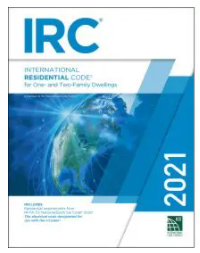 [Speaker Notes: IRC Chapter 11 is not a direct copy of the IECC residential provisions – there are some minor changes.]
Compliance Terminology
IECC Terminology
Prescriptive
Component-specific requirements that can be lessened or eliminated in trade for compensating improvements elsewhere

Total Building Performance/Energy Rating Index
Compares annual energy performance compared to a standard reference home.

Note:  Unlike simulated performance path, ERI path is not directly based on the prescriptive requirements
Some elements have “hard limits” AKA “trade-off limits” or "backstops"
Puts limits on how far a component-specific prescriptive requirement can be reduced in trade-offs against other components
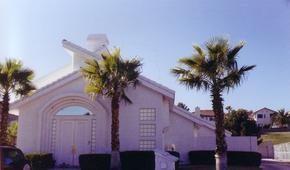 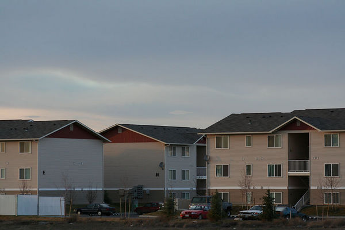 Overview of Structure of the IECC
Structure of the IECC
Structure of the 2021 IECC
Ch. 1	Scope and Application /		Administrative and Enforcement
Ch. 2	Definitions
Ch. 3	General Requirements
Ch. 4	Commercial Energy Efficiency
Ch. 5  Existing Buildings 
Ch. 6	Referenced Standards
Appendices
Index
Ch. 1	Scope and Application /		Administrative and Enforcement
Ch. 2	Definitions
Ch. 3	General Requirements
Ch. 4	Residential Energy Efficiency
Ch. 5  Existing Buildings 
Ch. 6	Referenced Standards
Appendices
Index
Chapter 4 – Residential Energy Efficiency
Climate-Specific Requirements (mostly envelope)
Roofs, walls, foundations R-values/U-factors
U-factors of windows, doors, skylights
Solar Heat Gain Coefficient 
Air leakage rate
Duct leakage rate

Performance Based Alternatives
Performance Compliance
Energy Rating Index Compliance

Other Requirements (sometimes climate-specific)
Infiltration control
Duct insulation, sealing & testing, no use of building cavities
HVAC controls
Piping Insulation and circulating service hot water requirements
Equipment sizing
Dampers
Lighting
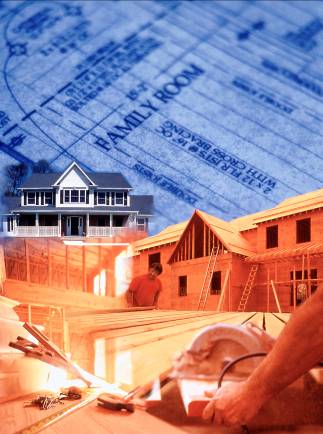 IECC Residential Compliance – 4 Pathway Options
ADDITIONAL ENERGY EFFICIENCYR401.2.5
+ one option below
PRESCRIPTIVE
TROPICAL CLIMATE REGION
TOTAL BUILDING PERFORMANCE
ENERGY RATING INDEX (ERI)
R407
R-value (no tradeoffs)
Total Building Performance
R405
ERI 
Compliance Alternative
R406
U-factor (tradeoffs within individual components)

UA (tradeoffs between envelope components)
[Speaker Notes: Compliance options:

Prescriptive 
Total Building Performance
Energy Rating Index
Tropical Climate Region

The 2021 IECC removed use of the labels “prescriptive” and “mandatory” – now all requirements are identified within each path.

Additional Energy Efficiency requirements in R401.2.5 are applicable to all compliance paths.]
What Has Changed in the 2021 IECC?
Here’s a summary
Summary of Changes
Updated climate zone map to align with ASHRAE 169-2013 
Additional efficiency options
Several increases in R-value (and corresponding decreases in U-factor)
Wood frame wall insulation in CZ 4-5
Slab insulation and depth in CZ 3-5
Ceiling insulation in CZ 2-8 
Reductions in U-factor
Fenestration in CZ 2-4
Fenestration U-factor of 0.32 for CZ 4C, 5-8 above 4000 ft elevation
Alternative options for
Wood frame walls
Basement walls
Crawlspace walls
[Speaker Notes: This is not an exhaustive list]
Summary of Changes, cont’d
New fenestration SHGC requirement in CZ 4C and 5
Maximum air leakage rate set to 5.0 ACH50 for tradeoffs
Lowered area-weighted maximum U-factor and SHGC
Removed duct testing exception for ducts in conditioned space
All permanently installed lighting fixtures to have high-efficacy lighting sources
Exterior lighting in low-rise multifamily buildings must comply with Section C405.4 Exterior Lighting Power Requirements
Exterior lighting controls
Manual on/off switches with automatic shutoff
Photosensor controls
Timer switch
Automatic shutoff allowing override to return to normal control within 24 hours
2021 IECC Detailed Slides
ScopeSection R101.4.1 - Mixed Residential and Commercial BuildingsSection R101.5 - Compliance
Treat the residential building portion under the applicable residential code
Treat the commercial building portion under the commercial code
Code Official has final authority
Compliance materials, software, worksheets
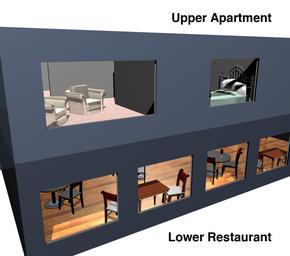 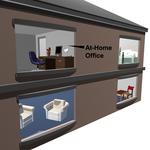 [Speaker Notes: The residential and commercial building portions fall under two different scopes.  Thus, two compliance submittals must be prepared using the appropriate calculations and forms from the respective codes for each.  Residential = up to 3 stories.

Case by case basis.]
ScopeSection R102.1 – Alternative Materials, Design, and Methods of Construction and Equipment
The code is not intended to prevent installation of any material or prohibit design or method of construction that is not specifically prescribed in this code
Such material, equipment, or design shall be approved by the code official
Code official to state reasons in writing
Scope/Construction DocumentsSection R103
Documentation shall be prepared by a registered design professional (where required)
Electronic media can be used
Information required:
Insulation materials and R-values
Fenestration U-factors, SHGC
Area-weighted U-factor and SHGC calculations
Mechanical, SWH, equipment types, sizes, and efficiencies
Equipment and system controls
Duct sealing, duct and pipe insulation and location
Air sealing details
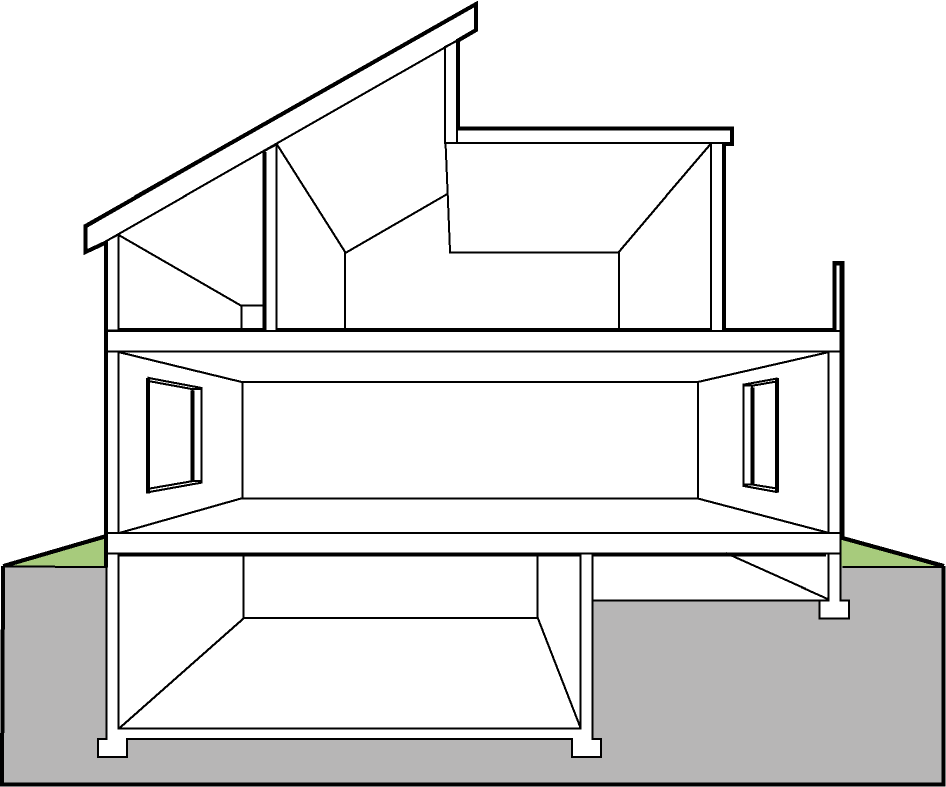 The building thermal envelope shall be represented
[Speaker Notes: Documentation shall be prepared by a registered design professional (where required by statute by the code official)


No work shall be done on any part of the building beyond the point indicated in each successive inspection without first obtaining written approval of the code official.  

No construction work shall be concealed without being inspected and approved.]
ScopeSection R104-R109
Fees, R104
Inspections, R105
Work remains visible and accessible for inspection
Notice of Approval, R106
Code Validity, R107
Portions of code deemed to be illegal or void shall not affect the remainder of the code
Referenced codes and standards, R108
Considered part of the requirements of the code, but IECC provisions take precedence
Stop Work Order, R109
Authority of code official
Failure to Comply subject to fine
Means of Appeals, R110
[Speaker Notes: Life and safety take precedence.   A couple of these will go into more detail in further slides, the next two slides touch a little bit more on two of these.]
InspectionsSection R105
Construction work for which a permit is required is subject to inspection by code official or designated agent
Required inspections include:
Footing and foundation
Framing and rough-in
Plumbing rough-in
Mechanical rough-in
Final
Referenced Codes and StandardsSection R108.1
Codes and standards listed in Chapter 5 are considered part of the requirements of this code to the “prescribed extent of each such reference and as further regulated in Sections R108.1.1 and R108.1.2”
Conflicts, R108.1.1 – where differences occur between this code and the referenced codes and standards, provisions of this code apply
Provisions in reference codes and standards, R108.1.2 – “where the extent of the reference to a referenced code or standard includes subject matter that is within the scope of this code, the provisions of this code, as applicable, shall take precedence over the provisions in the referenced code or standard”
CertificateSection R401.3
Permanently posted on a wall in the space where the furnace is located, a utility room or an approved location inside the building
Don’t cover or obstruct the visibility of other required labels
Includes the following:
R-values of insulation installed for the thermal building envelope, including ducts outside conditioned spaces
U-factors and SHGC for fenestration
Area-weighted U-factor and SHGC calculations
Results from any required duct system and building envelope air leakage testing
HVAC efficiencies and types
SWH equipment
If applicable, PV panel details
If applicable, ERI score
Code edition and compliance path
[Speaker Notes: The 2021 IECC requires a permanent certificate posted.  The certificate shall be completed by the builder or other approved party.  It should indicate the R-values of insulation installed for the building envelope, U-factors and SHGC for fenestration, results from any required duct system and building envelope air leakage testing, HVAC efficiencies, service water heating equipment, etc.]
Certificate, cont’d
Certificate indicates “gas-fired unvented room heater”, “electric furnace”, or “baseboard electric heater”, rather than indicating an efficiency for those heating types
Overview of Structure
Climate-Specific Requirements:
Roofs
Above grade walls
Foundations
Basements
Slabs
Crawlspaces
Skylights, windows, and doors
Solar Heat Gain Coefficient in warm climates

Non-climate Specific Requirements:
Infiltration control
Duct insulation, sealing & testing, no use of building cavities
HVAC controls
Piping Insulation and circulating service hot water requirements
Equipment sizing
Dampers
Lighting
[Speaker Notes: There are many other requirements not mentioned here:  Mechanical ventilation, systems serving multiple dwelling units, snow melt and ice system controls, pools and spas...etc., the presentation will touch on all of these.]
Climate Zones
IECC Terminology
"Climate Zone" has two components
Nine temperature-oriented zones (0-8)
Three named moisture regimes (moist, dry, marine)
Theoretically 8x3=24 distinct zones, but only 15 occur in U.S.
Two additional climate specifications influence requirements
Warm-Humid line delineates counties that are warm-humid as defined by ASHRAE, with exceptions (affects only bsmt reqm'ts)
The "Tropical Climate Zone" (not a separate zone) defines areas in which simplified/relaxed requirements apply under some conditions
Climate Zones in the U.S. are entirely geographical
Defined along state/county lines
International locations defined by local climate data (mean Temp, precipitation, humidity, etc.)
Climate Zones for the 2021 IECC
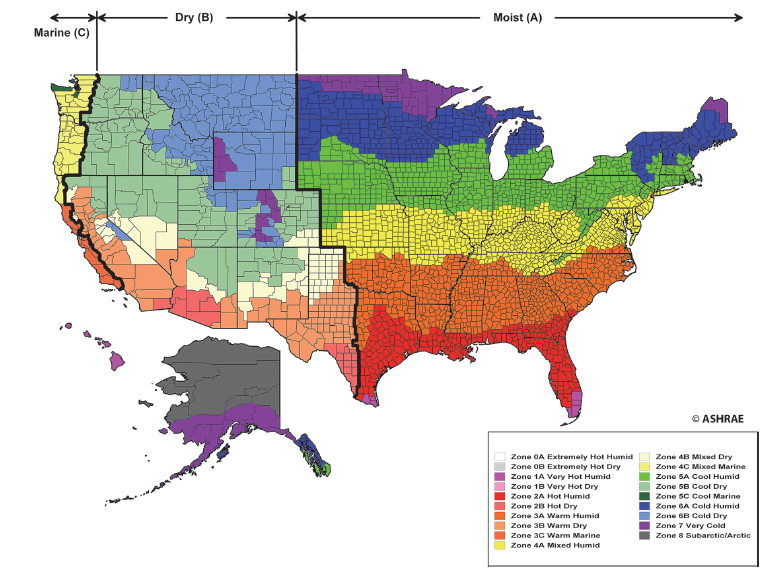 [Speaker Notes: The 2021 IECC updated the climate zones to be based on Standard 169-2013.  New Climate Zone 0.]
Updated Climate Zones
Counties that are reassigned to warmer zones have generally less stringent code requirements
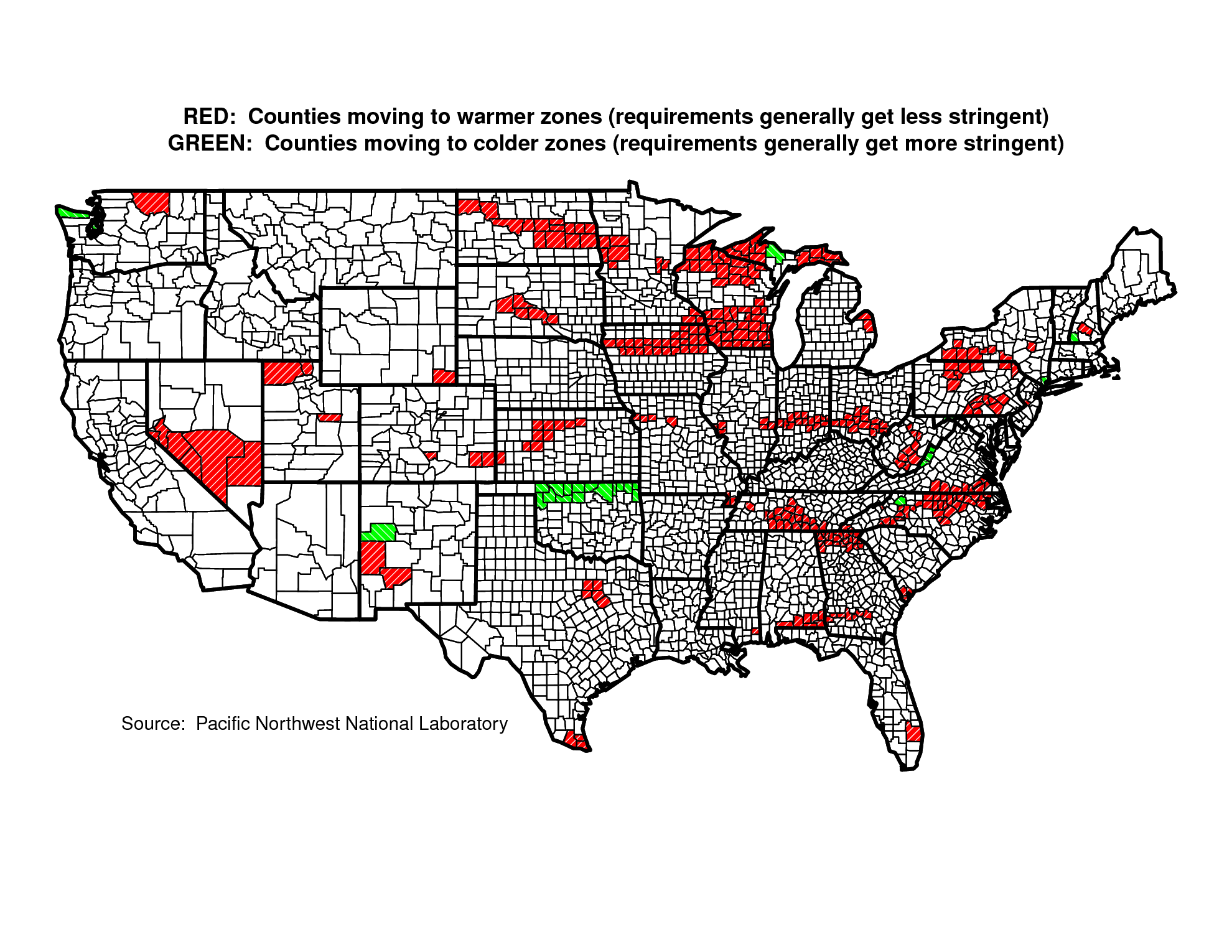 Red: Counties moving to warmer zones
Green: Counties moving to colder zones
[Speaker Notes: About 2/3 of the states are affected by the reassignments in almost all climate zones, but most changes occur in counties in Climate Zones 4 and 5.]
Overview of Residential Code Requirements
Focus is on building envelope
Ceilings, walls, windows, opaque doors, floors, foundations
Sets insulation and fenestration levels, and solar heat gain coefficients
Infiltration control - caulk and seal to prevent air leaks, and test
Ducts, air handlers, filter boxes – seal, insulate, and test
Limited space heating, air conditioning, and water heating requirements
Federal law sets most equipment efficiency requirements, not the I-codes
No appliance requirements
Lighting equipment – 100% of lamps to be high-efficacy lighting sources
Excluding kitchen appliance lighting fixtures
[Speaker Notes: Limited HVAC requirements because Federal law preemptively regulates equipment efficiency itself, so it’s only the systems and related machinery that the code impacts.

A high-efficacy lamp is something like a compact fluorescent bulb.]
IECC Residential Compliance – 4 Pathway Options
ADDITIONAL ENERGY EFFICIENCYR401.2.5
+ one option below
PRESCRIPTIVE
TROPICAL CLIMATE REGION
TOTAL BUILDING PERFORMANCE
ENERGY RATING INDEX (ERI)
R407
R-value (no tradeoffs)
Total Building Performance
R405
ERI 
Compliance Alternative
R406
U-factor (tradeoffs within individual components)

UA (tradeoffs between envelope components)
[Speaker Notes: Compliance options:

Prescriptive 
Total Building Performance
Energy Rating Index
Tropical Climate Region

The 2021 IECC removed use of the labels “prescriptive” and “mandatory” – now all requirements are identified within each path.

Additional Energy Efficiency requirements in R401.2.5 are applicable to all compliance paths.]
U-Factor and Total UA AlternativeSection R402.1
U-factor 
Similar to Prescriptive R-Value but uses U-factors instead
Allows for innovative or less common construction techniques such as structural insulated panels or advanced framing
Allows no trade-offs between building components
Total UA Alternative
Also uses U-factors in lieu of R-values, but allows trade-offs across all envelope components
Primary approach used in REScheck software
		 UA – U-factor x area of assembly
[Speaker Notes: As a refresher…

U-factor table is for the entire assembly.
R-value table is only for the insulation.

UA Alternative – if the total bldg. thermal envelope UA (sum of U-factor x assembly area) is less than or equal to the total UA resulting from using the U-factor Table R402.1.4 (multiplied by the same area as in the proposed bldg.) the bldg. would be considered in compliance.

The SHGC requirements must be met in addition to UA compliance.

Note:  Slabs are not part of UA approach because there is no Slab U in Table R402.1.2.]
Building Envelope Specific Requirements
Building Thermal Envelope consists of:
Fenestration
Ceilings
Walls
Above grade
Below grade
Mass walls
Floors
Slabs
Crawl Spaces
Exceptions:
Low energy usage 
< 3.4 Btu/h/sq.ft. OR
1 watt/sq.ft. of floor area OR
 unconditioned spaces OR
log homes designed in accordance with ICC 400
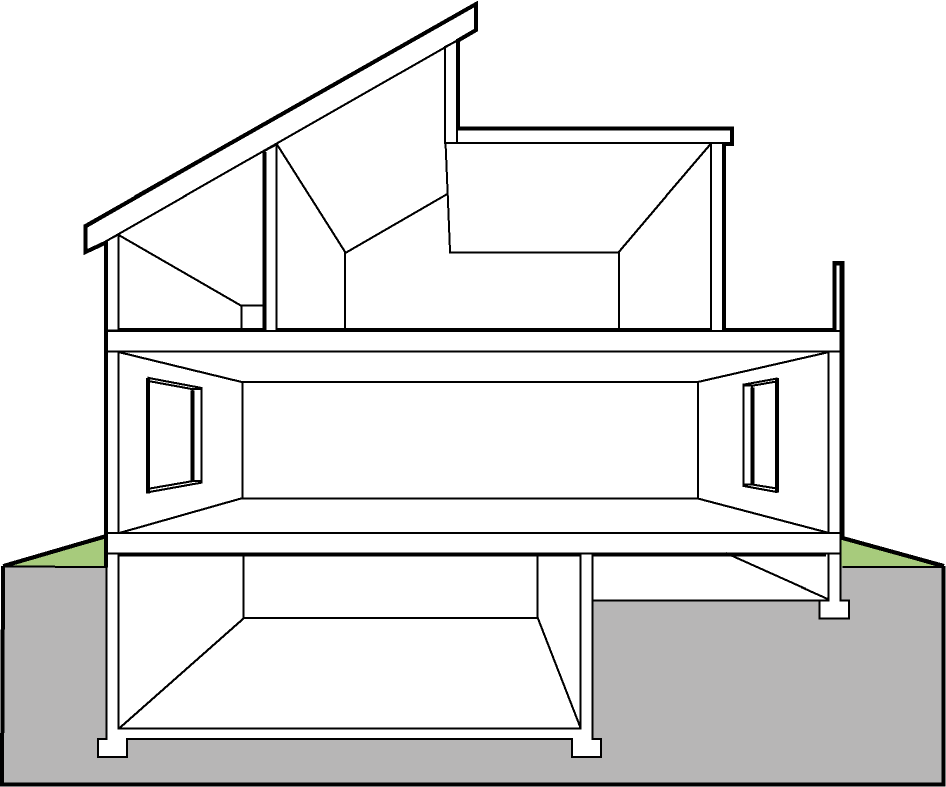 attic
Conditioned Space
[Speaker Notes: Most IECC requirements for residential buildings are for the Building Thermal Envelope as highlighted in orange on the diagram

The Building Thermal Envelope separates conditioned space from the outdoors and unconditioned spaces such as attics and garages

Fenestration is covered in this section.]
Ceilings without Attic Spaces Section R402.2.2 - (e.g., vaulted)
If insulation is full height uncompressed over exterior wall top plate
R-30 allowed for up to 500 ft2 or 20% total insulated ceiling area, whichever is less, where
Required insulation levels exceed R-30 in the interstitial space above a ceiling and below structural roof deck
Design of roof/ceiling assembly does not provide sufficient amount of space to meet higher levels
Note: This reduction ONLY applies to the R-value prescriptive path, not the U-factor or Total UA alternatives
[Speaker Notes: Typically vaulted ceiling or cathedral ceiling

If vaulted ceiling has a requirement of > R-30, but rafters or trusses can’t accommodate that, you can comply with not more than R-30 up to 500 sf or 20% of total insulated ceiling area, whichever is less.

Ex:  If you have a small vaulted ceiling area over the entryway and because it’s small, it has relatively small framing members above and you’re in the North where R-38 is required, code will allow R-30.  So, you don’t have to redesign the structure just to accommodate R-38 as long as the area is < 500 sf or 20% of ceiling area.]
Eave Baffle Section R402.2.3
For air permeable insulations in vented attics, a baffle shall be installed
Adjacent to soffit and eave vents
To maintain a net free area opening ≥ size of vent
To extend over top of attic insulation
May be of any solid material
Installed to the outer edge of exterior wall top plate

Where soffit venting isn’t continuous, baffles installed to prevent ventilation air in the eave soffit from bypassing the baffle
Access Hatches and Doors Section R402.2.4
Insulate to same R-value for wall or ceiling in Table 402.1.3
e.g., required ceiling insulation = R-38, then attic hatch must be insulated to R-38

Exceptions:
Vertical doors that provide access can meet Table R402.1.3
Horizontal pull-down, stair-type access hatches separating conditioned from unconditioned spaces in CZ 0-4 – with additional restrictions
Access Hatches and Door Insulation Installation and RetentionSection R402.2.4.1
Weatherstrip and insulate vertical or horizontal access hatches and doors from conditioned spaces to unconditioned spaces (e.g., attics and crawl spaces) 

Provide access to all equipment that prevents damaging or compressing the insulation

Install a wood framed or equivalent baffle or retainer or dam when loose fill insulation is installed
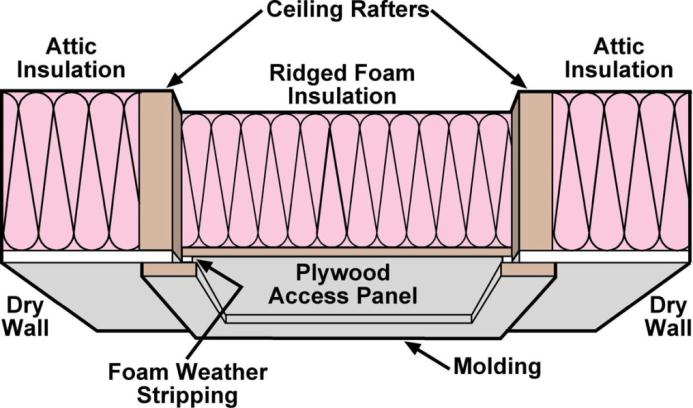 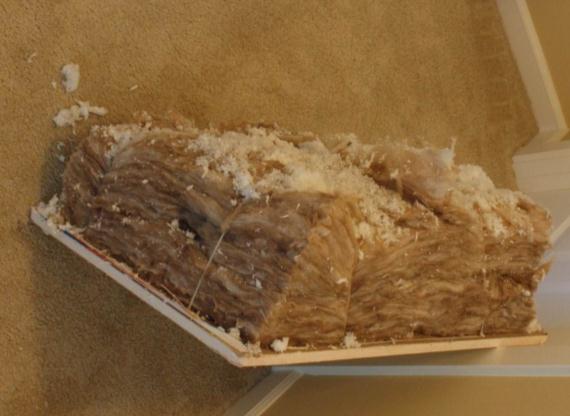 [Speaker Notes: The baffle prevents the loose fill insulation from spilling into the living space when the attic access is opened and provides a permanent means of maintaining the installed R-value of the loose fill insulation. Foam board works well.

Ex:  if you have an access hatch into an attic with R-38, the hatch itself has to be insulated to R-38 with a baffle or wall retainer to hold the loose fill insulation away from that opening when it’s opened.

Access to equipment example - You can’t just blow insulation all around the air handler, you have to build a platform up to the air handler that’s over the insulation.]
Steel-Frame CeilingsSection R402.2.6
Wood Frame R-valueRequirement
Cold-Formed Steel 
Equivalent R-valuea
Table R402.2.6 (PARTIAL TABLE)Steel-Frame Ceiling, Wall and Floor Insulation
(R-Value)
Steel Truss Ceilingsb
Table keys on the wood-frame requirement for the corresponding building component
R-30
R-38 or R-30 + 3 or R-26 + 5
R-38
R-49 or R-38 + 3
R-49
R-38 + 5
Steel Joist Ceilingsb
R-30
R-38 in 2x4, or 2x6, or 2x8
R-49 any framing
R-38
R-49 2x4, or 2x6, or 2x8, or 2x10
Steel Framed Wall
R-13
R-13 + 4.2 or R-19 +2.1, or R-21 +2.8 or R-0+9.3 or R-15+R-3.8 or R-21 + 3.1
R-13+R-5
R-0 + 15 or R-13 + 7.5 or R-15 + 7 or R-19 + 6
“R-X + R-Y” means R-X cavity plus R-Y continuous
In ceilings, insulation that exceeds the height of the framing must cover the framing
Building Envelope Specific Requirements
Building Envelope consists of:
Fenestration
Ceilings
Walls
Above grade
Below grade
Mass walls
Fenestration
Floors
Slabs
Crawl Spaces
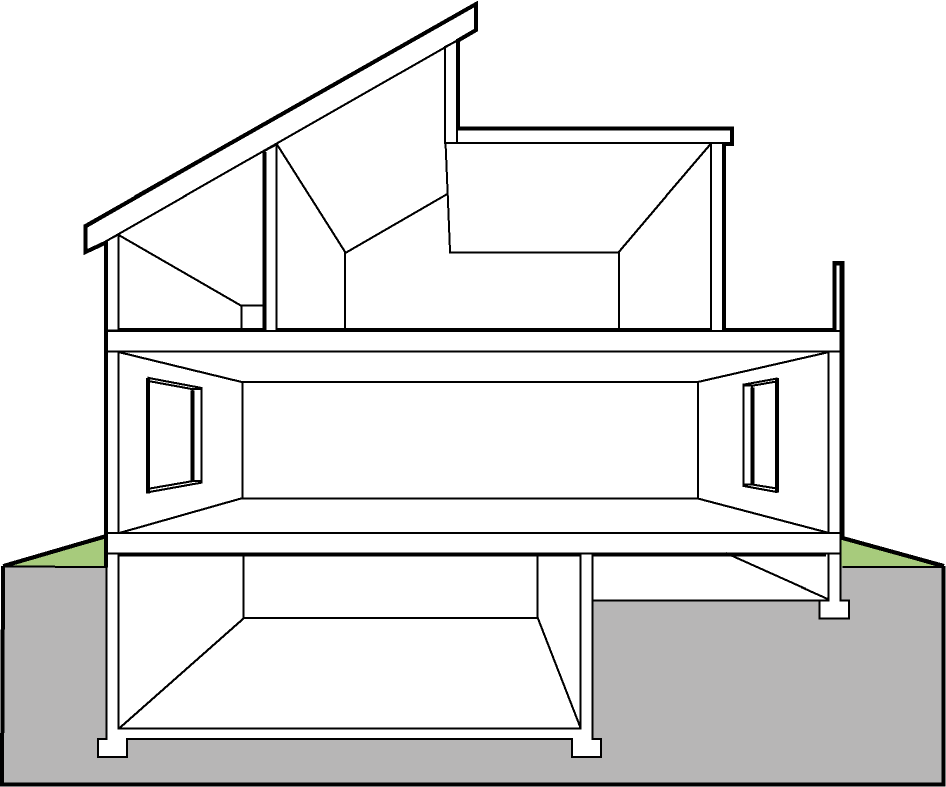 attic
Conditioned Space
[Speaker Notes: Walls are covered in this section.]
Walls Covered by IECC
Exterior above-grade walls
Attic kneewalls
Skylight shaft walls
Perimeter joists
Basement walls
Garage walls (shared with conditioned space)
Above Grade Walls
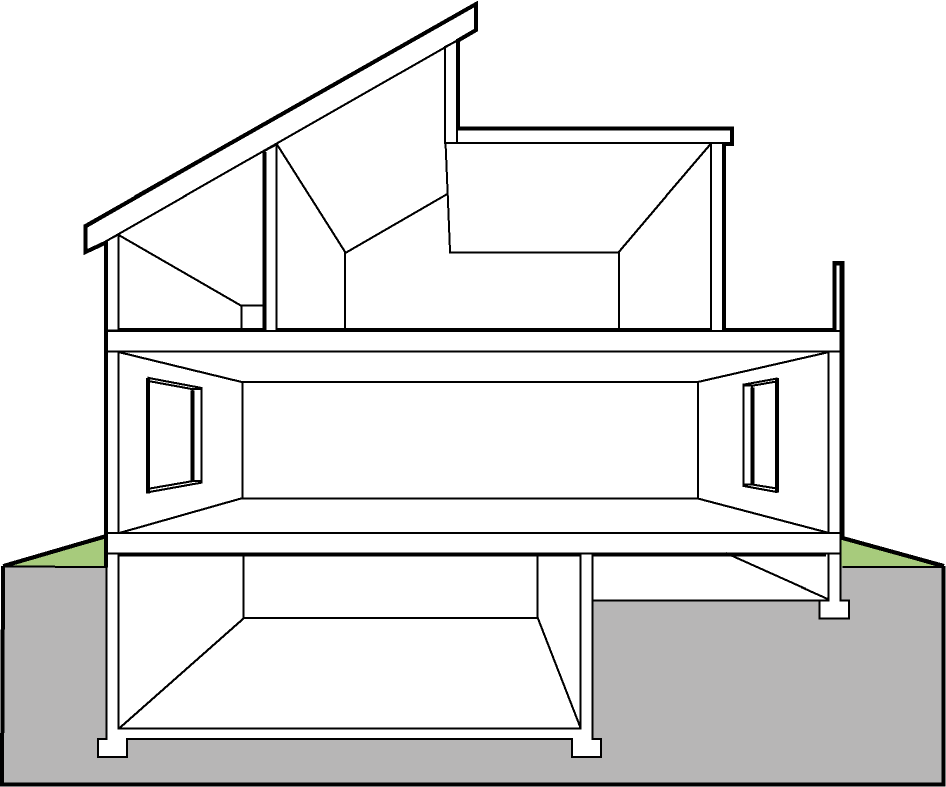 Insulate walls including those 
next to unconditioned spaces
Don’t forget to insulate rim joists
[Speaker Notes: Insulation should not be compressed behind the wiring or plumbing; this reduces the R-value of insulation.
Be sure the insulation has filled the entire cavity; batts that are cut too short will leave voids.

For continuous insulation make sure there are no voids and the insulation is well bonded to the outside framing.

Perimeter joists between floors must be insulated.  Ex:  8 ft wall becomes a 9 ft wall.

While not a requirement, in some climates it is important to insulate exterior corners and on or in headers over doors and windows to eliminate heat transfer through the surfaces.]
Wood-Frame WallsSection R402
Table R402.1.3 (PARTIAL)INSULATION AND FENESTRATION REQUIREMENTS BY COMPONENT
First value is cavity insulation, second is continuous insulation so.  Therefore, as an example, “13+5” means R-13 cavity insulation plus R-5 continuous insulation
[Speaker Notes: Partial table shown]
Walls – Insulated SidingSection R303.1.4.1
R-value labeled on product package 
Indicated on certification
Installer signature and date
Posted on site in conspicuous location
Thermal resistance (R-value) determined in accordance with ASTM C 1363
Steel-Frame WallsSection R402.2.6
Wood Frame R-valueRequirement
Cold-Formed Steel 
Equivalent R-valuea
Table R402.2.6Steel-Frame Ceiling, Wall and Floor Insulation
(R-Value)
Steel Truss Ceilingsb
R-30
R-38 or R-30 + 3 or R-26 + 5
R-38
R-49 or R-38 + 3
“R-X + R-Y” means R-X cavity plus R-Y continuous
R-49
R-38 + 5
Steel Joist Ceilingsb
R-30
R-38 in 2x4, or 2x6, or 2x8
R-49 any framing
R-38
R-49 2x4, or 2x6, or 2x8, or 2x10
Table keys on the wood-frame requirement for the corresponding building component
Steel Framed Wall
R-13
R-13 + 4.2 or R-21 +2.8 or R-0+9.3 or R-15+R-3.8 or R-21 + 3.1
R-13+R-5
R-0 + 15 or R-13 + 8 or R-15 + 8.5 or R-19 + 8 or R-21 + 7
[Speaker Notes: Metal framing provides a more effective path for heat transmission than wood stud wall construction.
R-X+Y means RX cavity insulation plus R-Y continuous insulation (example R-26+5).
In ceilings, insulation that exceeds the height of the framing must cover the framing.

Steel framed assemblies shall meet the insulation requirements in Table R402.2.6 OR
the U-factor requirements in the U-factor Table R402.1.4 for Frame Walls and use a series-parallel path calculation method.]
Mass WallsSection R402.2.5
What type
Concrete block, concrete, insulated concrete form (ICF), masonry cavity, brick (other than brick veneer), adobe, compressed earth block, rammed earth, solid timber, mass timber or solid logs
Any other walls having a heat capacity >6 Btu/ft.2/ºF
Provisions
Are assumed to be above grade walls
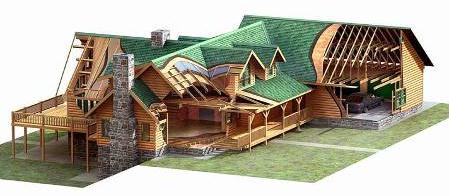 [Speaker Notes: “Earth” includes adobe, compressed earth block, and rammed earth.

Mass walls have sufficient mass that they’re able to store a significant amount of heat in the all itself.  Special requirements acknowledge that storage ability can improve the performance of the wall in terms of energy, especially in southern locations for cooling purposes.]
Mass Wall RequirementsSection R402.2.5
Table R402.1.3INSULATION AND FENESTRATION REQUIREMENTS BY COMPONENT
Second (higher) number applies when more than half the R-value is on the interior of the mass (i.e., when the thermal mass is insulated from the conditioned space)
[Speaker Notes: Partial table shown

Means that thermally massive walls lose a lot of their advantage when you insulate the building from them.

So, it’s much better from an energy standpoint to have insulation on the outside of a thermally massive wall than it is to have it on the inside.  If you have most of the insulation on the inside, you have to have a little more of it.]
Building Envelope Specific Requirements
Building Envelope consists of:
Fenestration
Ceilings
Walls
Above grade
Below grade
Mass walls
Floors
Slabs
Crawl Spaces
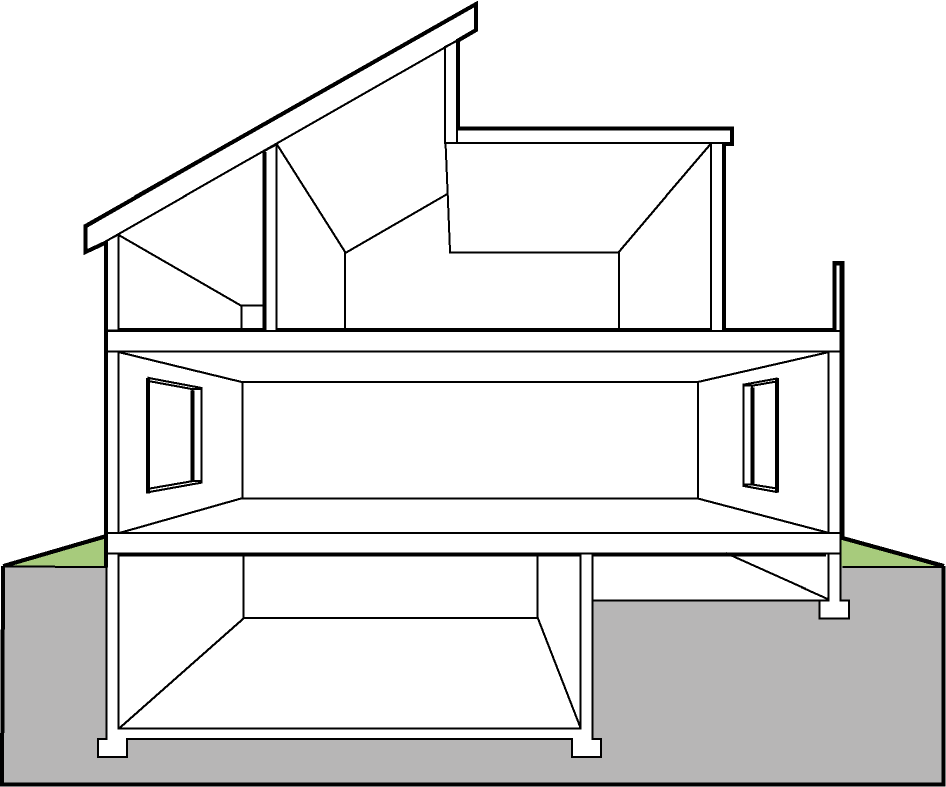 attic
Conditioned Space
[Speaker Notes: Floors are covered in this section.]
Floors (Over Unconditioned Space)Section R402.2.7
Table R402.1.3 (PARTIAL)INSULATION AND FENESTRATION REQUIREMENTS BY COMPONENT
[Speaker Notes: Partial table shown]
Floors (Over Unconditioned Space) Section 402.2.7
Unconditioned space includes unheated basement, vented crawlspace, or outdoor air
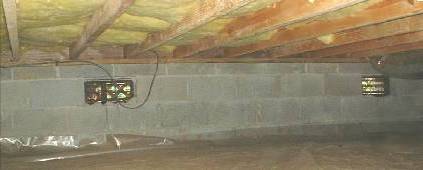 Three options for floor cavity insulation:
1. Insulation must maintain permanent contact with underside of subfloor decking per manufacturer’s instructions to maintain required R-value or readily fill the available cavity space
2. Cavity insulation in contact with the top side of sheathing (insulation to extend from bottom of the top of all perimeter floor framing members and framing members to be air sealed
3. A combination of cavity and continuous insulation installed so cavity insulation is in contact with top side of continuous insulation that is installed on the underside of the floor framing.  Combined R-value to equal required floor R-value.  Insulation to extend from bottom to the top of all perimeter floor framing members and framing members to be air sealed.
[Speaker Notes: Building Thermal Envelope:  the basement walls, exterior walls, floor, roof, and any other building element that enclose conditioned space.  This boundary also includes the boundary between conditioned space and any exempt or unconditioned space.

If insulation in the floor framing members doesn’t fill the cavity, the gap can’t be against the underside of the sub floor.  Insulation must be pushed up to be in substantial contact with the sub floor and held by some means.  This is to prevent airflow up above the insulation, which could short circuit its insulating ability.]
Steel-Frame FloorsSection R402.2.6
Table R402.2.6Steel-Frame Ceiling, Wall and Floor Insulation
(R-Value)
Table keys on the wood-frame requirement for the corresponding building component
“R-X + R-Y” means R-X cavity plus R-Y continuous
Wood Frame R-valueRequirement
Cold-Formed Steel-Frame 
Equivalent R-valuea
Steel Joist Floorb
R-13
R-19 in 2x6, or R-19 + 6 in 2x8 or 2x10
R-19
R-19 + 6 in 2x6, or R-19 + 12 in 2x8 or 2x10
[Speaker Notes: Metal framing provides a more effective path for heat transmission than wood stud wall construction.
R-X+Y means R-X cavity insulation plus R-Y continuous insulation (example R-26+5).

Steel framed assemblies shall meet the insulation requirements in Table R402.2.6 OR
the U-factor requirements in the U-factor Table R402.1.4 for Frame Walls and use a series-parallel path calculation method.]
Defining Below-Grade Walls
Basement Wall –>50% below grade
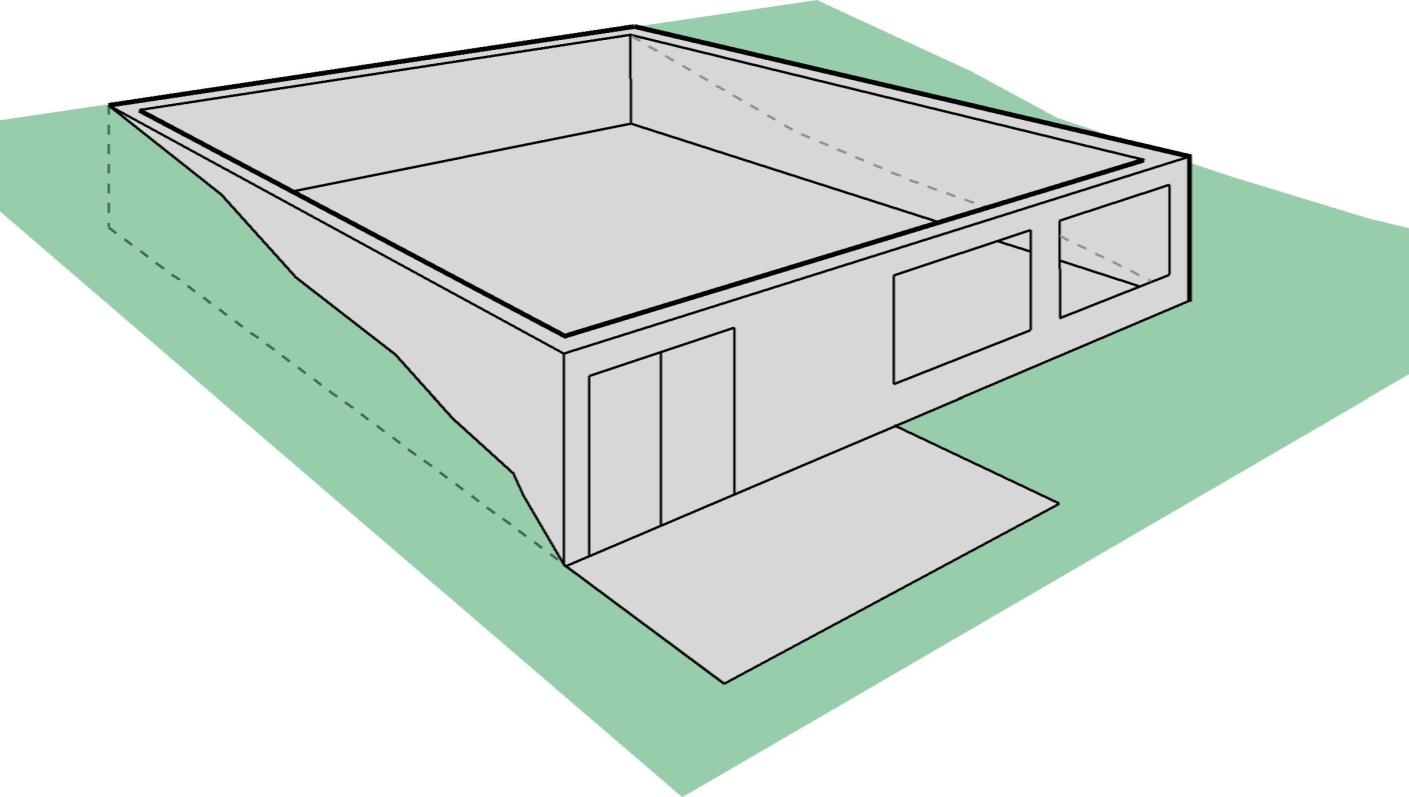 Below grade
Basement wall
Exterior Wall –
<50% below grade
[Speaker Notes: Define each wall individually.

If the grade is sloping, the average height of the grade of the wall should be used to determine whether it’s a below-grade or above-grade wall.

Back wall = below grade requirements
Front wall = above grade requirements
Side walls = could be either; best if plans specify where the backfill will go and how much of the wall will be buried.]
Basement WallsSection R402.2.8
≥ 50% below grade
Otherwise treat as above-grade wall
“X/Y” means R-X continuous or R-Y cavity
15/19 requirement can be met with R-13 cavity (interior) plus R-5 continuous (exterior)
In zone 3, no insulation required in warm-humid counties (footnote f)
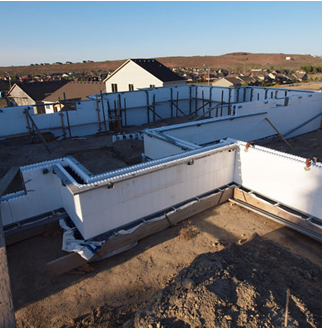 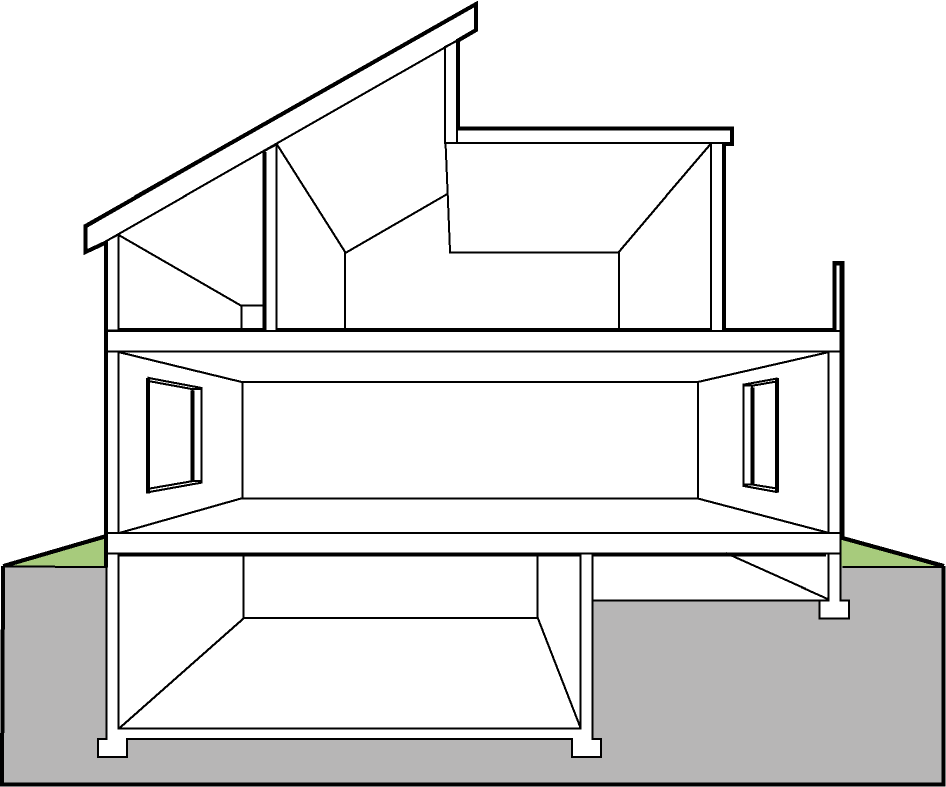 Insulated from top of basement wall down to 10 ft below grade or basement floor, whichever is less
[Speaker Notes: Where 50% or more of a wall assembly is below grade (based on exterior surface area), the below-grade wall requirement from the Envelope Requirements may be used for the entire assembly.  Insulation R-values from Table R402 1.2 are considered full height of the basement wall.

Below-grade wall insulation must extend from the top of the basement down to 10 feet below grade or to the basement floor, whichever is less.  

Walls associated with unconditioned basements must meet the requirements unless the floor above the basement is insulated accordingly.]
Building Envelope Specific Requirements
Building Envelope consists of:
Fenestration
Ceilings
Walls
Above grade
Below grade
Mass walls
Floors
Slabs
Crawl Spaces
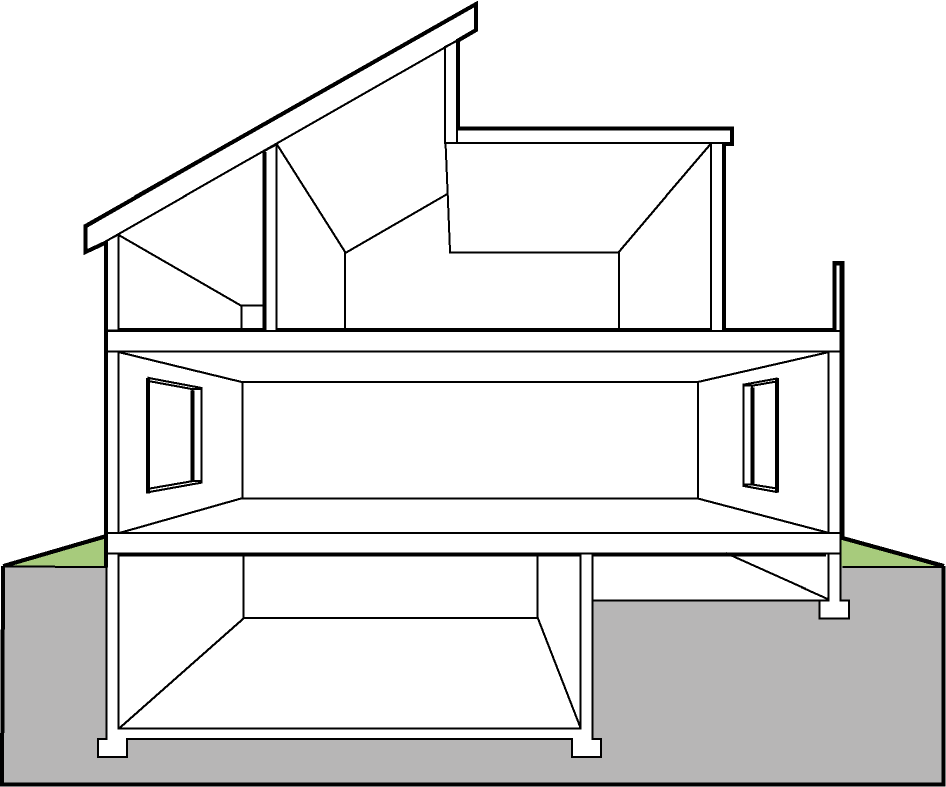 attic
Conditioned Space
[Speaker Notes: Slabs are covered in this section.]
Slab Edge InsulationSection R402.2.9
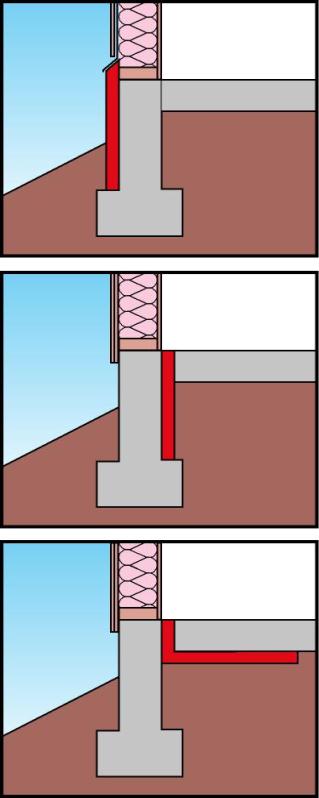 Flashing
Figure 2
Protection
Board
RigidInsulation
Applies to slabs with a floor surface < 12 inches below grade
R-10 insulation in Zones 4 and above
Must extend downward from top of slab a minimum of 24” (Zones 3) or 48” (Zones 4-8)
Insulation can be vertical or extend horizontally under the slab or out from the building 
Insulation extending outward must be under 10 inches of soil or pavement
An additional R-5 is required for heated slabs
Slab
Figure 3
Slab
RigidInsulation
Figure 4
Slab
RigidInsulation
[Speaker Notes: Slab-edge insulation may be installed vertically or horizontally on the inside or outside of foundation walls.  If installed vertically, it must extend downward from the top of the slab to the top of the footing.  If installed horizontally, it must cover the slab edge and then extend horizontally (to the interior or exterior).  Insulation extending outward must be under 10 inches of soil or protected by pavement.

Southern zones (0-2) = No requirement
CZ3 – need 2 ft of R-10
CZ 4 -8 – need 4 feet of R-10

A slab more than 12” below grade doesn’t require slab edge insulation, but the wall would be considered a below-grade wall.]
Slab Edge Insulation
Section R402.2.9
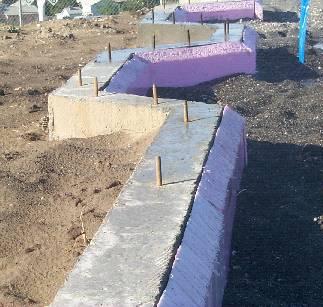 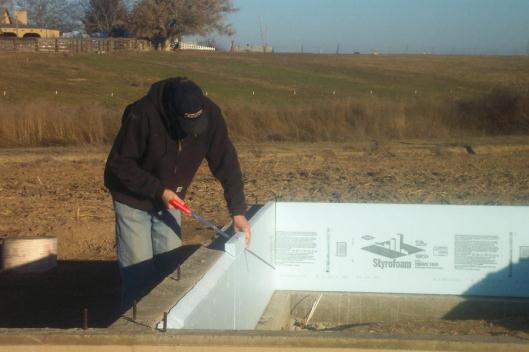 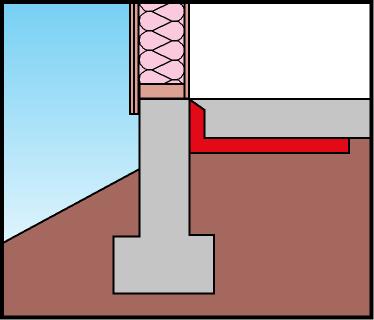 Bevel Cut
Slab
RigidInsulation
[Speaker Notes: The top edge of the insulation installed between the exterior wall and the edge of the interior slab can be cut at a 45 degree angle away from the exterior wall.

This is an example of insulation cut at a 45-degree bevel cut this is a way to avoid bringing the insulation to the top of the slab edge so a carpet tack strip can be attached.

Insulation is not required where the code official deems termite infestation to be very heavy.]
Building Envelope Specific Requirements
Building Envelope consists of:
Fenestration
Ceilings
Walls
Above grade
Below grade
Mass walls
Floors
Slabs
Crawl Spaces
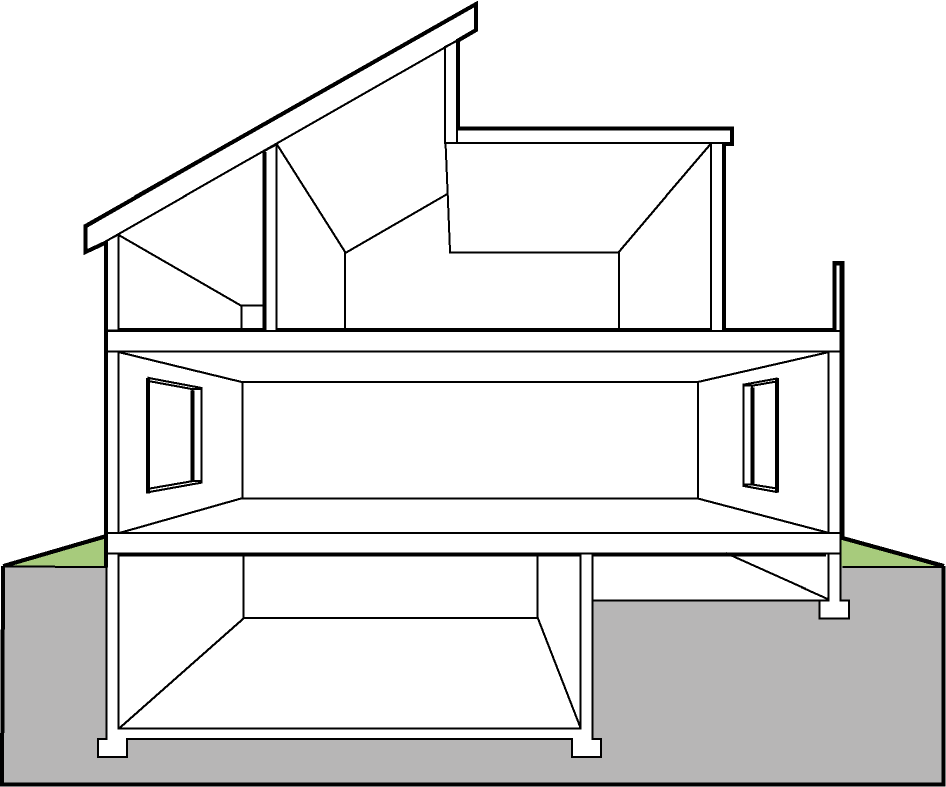 attic
Conditioned Space
[Speaker Notes: Crawlspaces are covered in this section.]
Crawl Space Wall InsulationSection R402.2.10
Implies an unvented crawlspace (aka, conditioned crawlspace)
Space must be mechanically vented or receive minimal supply air (Refer to IRC)
Exposed earth must be covered with a continuous Class I vapor retarder
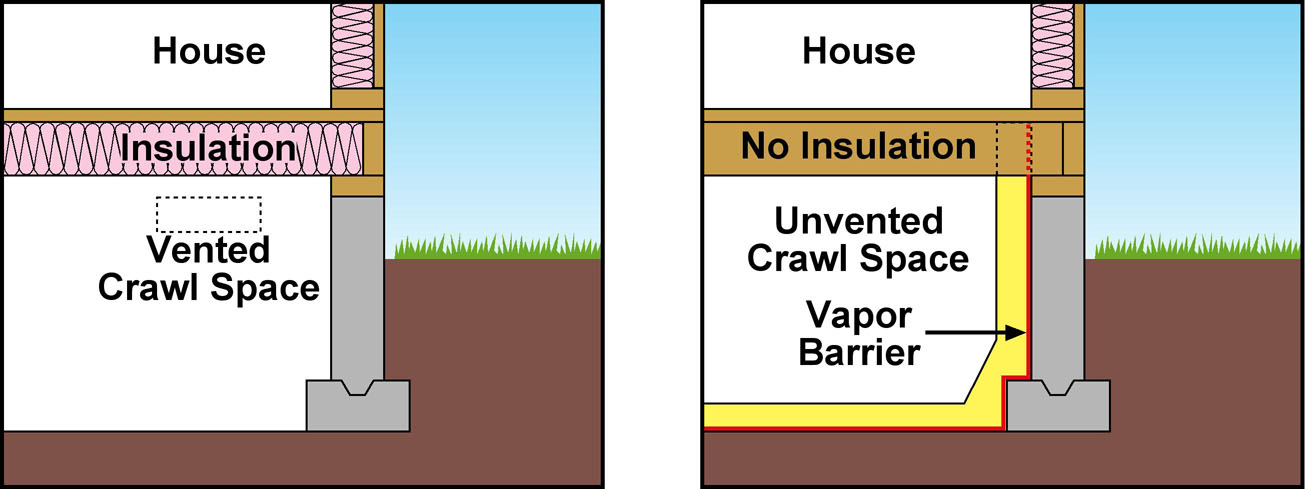 [Speaker Notes: The code requires the crawl space wall insulation be permanently fastened to the wall and extend downward from the floor to the finished grade level and then vertically and/or horizontally for not less than an additional 24”.
However, there are some criteria that must be met in order to use this insulation method:
  The crawlspace may not have ventilation openings that communicate directly with outside air
  The crawlspace floors must be covered with vapor retarder, the joints must overlap 6” and  be sealed or taped.  The edges should extend at least 6” up the stem wall and be attached to the stem wall.
  The crawlspace must have openings back to conditioned space.
  The crawlspace floor must be covered with an approved vapor retarder material, the joints must overlap 6” and be sealed, the edges should extend at least 6” up the stem wall and attached to the stem wall.

The IRC allows the construction of unventilated crawlspaces.  To meet the requirements the crawlspace walls must be insulated to the R-value specified in the energy code.  The crawlspace must either be provided with conditioned air or with mechanical ventilation.  The code does not specify the quantity of conditioned air to supply the crawlspace.

If mechanical ventilation is selected, the crawlspace must be ventilated at 1 CFM per 50 square feet.  The ground surface must also be covered with an approved vapor retarder material.  To eliminate moisture from the crawlspace the sill plate and perimeter joist must be sealed.  Also, while not a code requirement, all joints in the vapor retarder should be overlapped and taped.  This includes the connection between the vapor retarder and crawlspace wall.]
Vented & Unvented CrawlspacesSection R402.2.10
Unvented Crawlspace Requirements:
The crawlspace ground surface must be covered with an approved vapor retarder (e.g., plastic sheeting). 
Crawlspace walls must be insulated to the R-value requirements specific for crawlspace walls (IECC Table R402.1.2). 
Crawlspace wall insulation must extend from the top of the wall to the inside finished grade and then 24” vertically or horizontally. 
Crawlspaces must be mechanically vented (1 cfm exhaust per 50 square feet) or conditioned (heated and cooled as part of the building envelope).
Ducts are inside conditioned space and therefore don’t need to be insulated.
Vented Crawlspace Requirements:
The raised floor over the crawlspace must be insulated. 
A vapor retarder may be required as part of the floor assembly. 
Ventilation openings must exist that are equal to at least 1 square foot for each 150 square feet of crawlspace area and be placed to provide cross-flow (IRC 408.1, may be less if ground vapor retarder is installed). 
Ducts in crawlspace must be sealed and have R-6 insulation.
[Speaker Notes: These are some other requirements that might pertain to the crawlspace whether it is vented or unvented.   Not all of these requirements are addressed in the IECC and come from other codes such as the IRC.

Typical vented CS will have insulation on the floor over the CS, whereas unvented CS will have insulation on CS walls.

Vented CS may be required to have vapor retarder as part of floor assembly, whereas unvented will be required to have vapor retarder on ground surface underneath.

Vented CS has requirements for the openings; unvented CS must be mechanically vented one way or other, either with pure exhaust or actually bringing conditioned air in.

Ducts in vented CS must be insulated to R-6 because they’re in unconditioned space.]
Mass WallsSection R402.2.5 - U-Factor
Provisions
Apply when wall heat capacity > 6 Btu/ft2/ºF
When more than half the insulation is on the interior, the mass wall U-factors can’t exceed values listed in Table R402.1.2, footnote b (Partial Table below)
[Speaker Notes: The second set of values in the table on this slide come from footnote b in Table R402.1.2.

The second U-factor in the table is for interior insulated walls]
Fenestration Trade-off LimitsSection R402.5
Hard limits on U-factor in northern U.S. (cannot be exceeded, even in trade-offs or ERI path)



U-0.75 for skylights in Zones 4-8
U-factors of individual windows or skylights can be higher if area-weighted average is below these limits.
[Speaker Notes: U-Factor is a measure of how well the assembly conducts heat.  The lower the number, the better the assembly acts as an insulator.

A window U-factor is based on the interior surface area of the entire assembly, including glazing, sash, curbing, and other framing elements.  Center-of-glass U-factors cannot be used.

The code requires windows, glass doors, and skylights to be rated by the National Fenestration Rating Council and to have labels that show the rated U-factor and SHGC values for the glazing unit, but allows default values from Table R303.1.3).]
Fenestration Trade-off Limits, cont’d
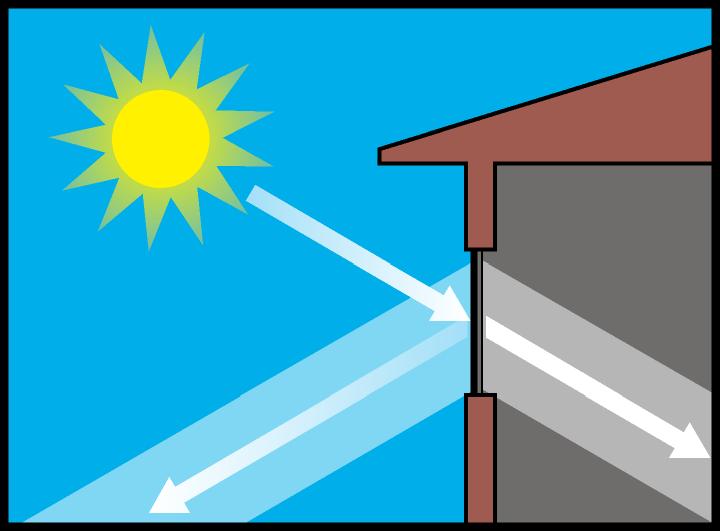 Hard limit on Solar Heat Gain Coefficient in southern U.S. (Zones 0-3)
SHGC cannot exceed 0.40, even in performance trade-offs or ERI path
SHGCs of individual windows or skylights can be higher if area-weighted average is below this limit.

Exception:  Maximum U-factor and SHGC not required in storm shelters complying with ICC 500
Solar Heat Gain Coefficient
[Speaker Notes: SHGC is a measure of how much solar gain is transmitted through the window by solar radiation.

The lower the SHGC value of a window the less sunlight and heat can pass through the glazing.

These are based on building average; SHGC of individual windows or skylights can be higher if area-weighted average is below this limit.

In locations in climate zones 0-3, the combined SHGC (the area weighted average) of all glazed fenestration products in the building shall not exceed .40.  Under no circumstances can the area-weighted average SHGC exceed 0.40 in zones 0-3, regardless of what trade-offs are used.]
Sunrooms
Less stringent insulation R-value andglazing U-factor requirements
Sunroom definition:
One story structure
Glazing area >40% glazing ofgross exterior wall and roof area
Separate heating or coolingsystem or zone 
Must be thermally isolated(both HVAC and physical separation—closeable doors or windows between sunroom and rest of the house)
Can always meet Table R402.1.2 requirements with unlimited glass
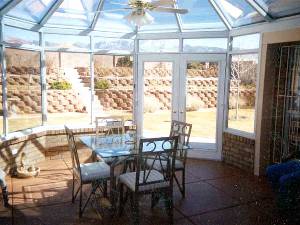 [Speaker Notes: Sunroom:  a one-story structure attached to a dwelling with a glazing area in excess of 40 percent of the gross area of the structure’s exterior walls and roof.

REScheck cannot be used for Sunroom compliance.

Patio and enclosure folks came up with this because cannot meet the R-value requirements.  Code has “relaxed” requirements for sunrooms if certain things are true:  must have separate heating or cooling system or be zoned as a separate zone and must be thermally isolated (needs to have closeable doors on windows or doors between it and the rest of the house).]
Sunroom and Heated Garage RequirementsSection R402.2.12 / R402.3.5
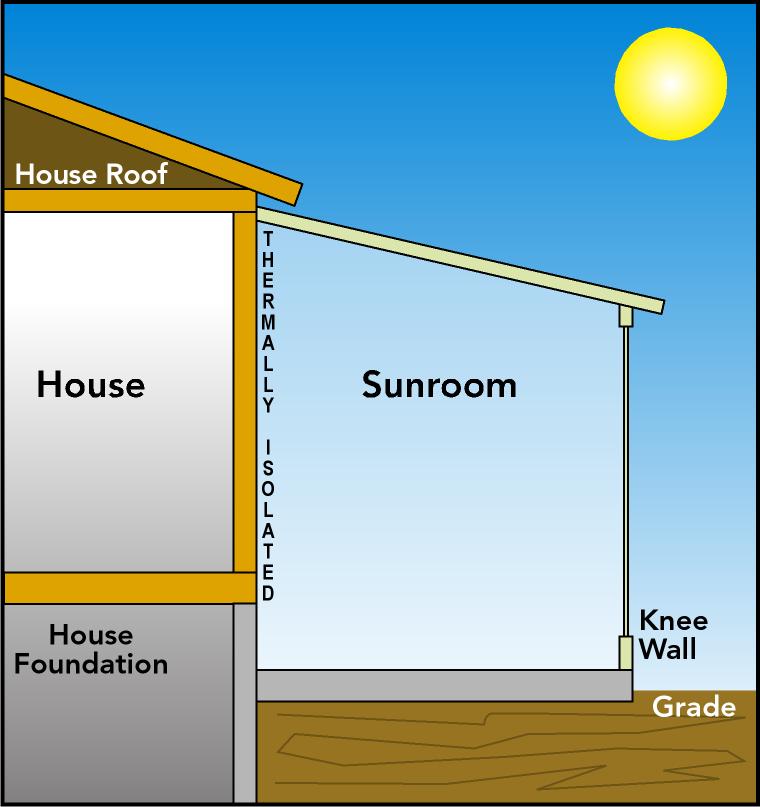 Ceiling Insulation	
Zones 0-4	R-19
Zones 5-8	R-24
Wall Insulation
All zones	R-13
Fenestration U-Factor
Zones 2-8	0.45
Skylight U-Factor
Zones 2-8	0.70
[Speaker Notes: New wall(s), windows and doors separating a sunroom or heated garage from conditioned space to meet the building thermal envelope requirements.

These are prescriptive requirements and the SHGC requirements are still applicable and not less stringent, regardless of whether it is a sunroom or not.]
Air LeakageSection R402.4
Building thermal envelope (Section R402.4.1)
Recessed lighting
Fenestration
Fireplaces
Rooms with fuel-burning appliances
Electrical and communication outlet boxes
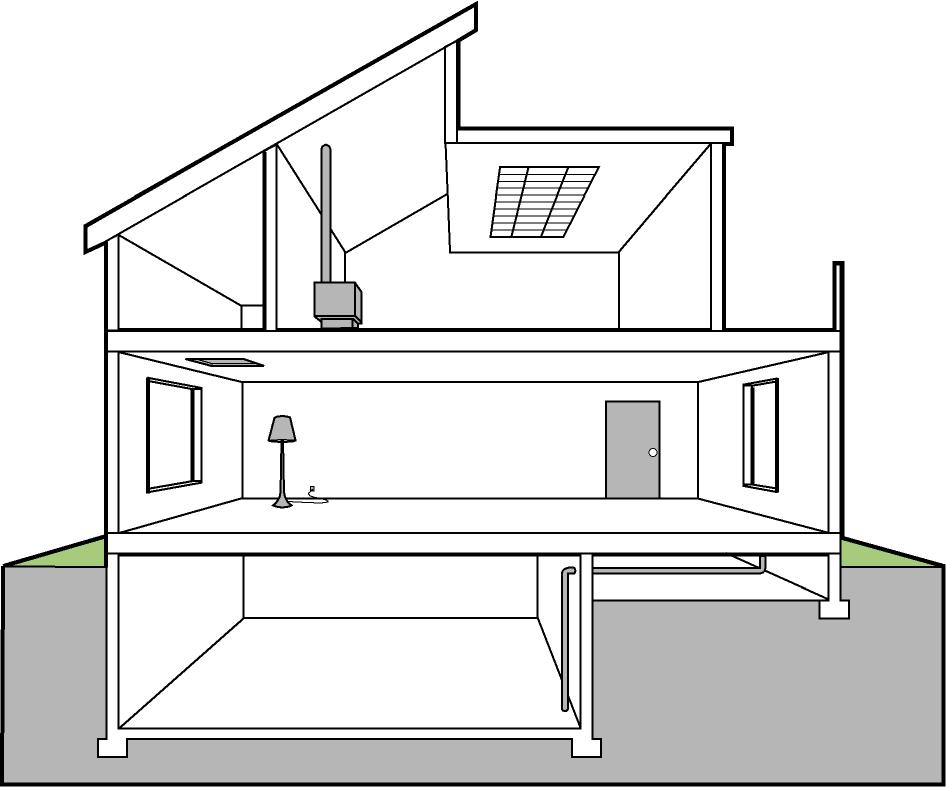 Ceiling
Chimney
Lights
Penetrations
Attic Hatch
Exterior
Door
Window
Wiring
Floor
Foundation
Plumbing
Air LeakageSection R402.4
Building thermal envelope
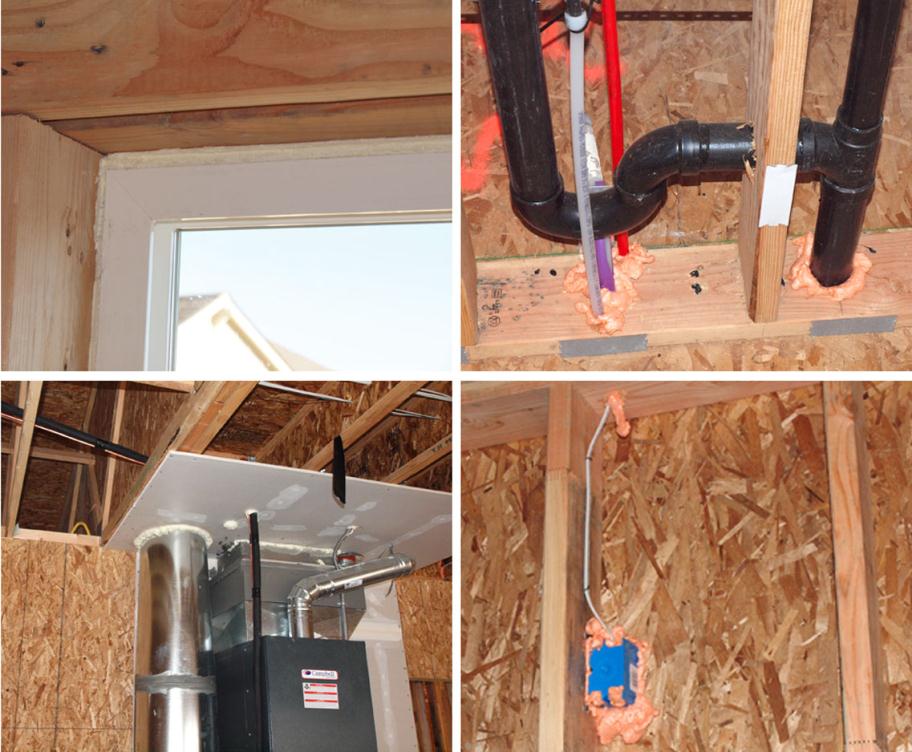 [Speaker Notes: The sealing methods between dissimilar materials shall allow for differential expansion and contraction.]
Building Thermal Envelope Section R402.4.1 – Air Leakage
Requires BOTH:
Whole-house pressure test – maximum air leakage under any compliance path to not exceed 5 ACH or 0.28 CFM/ft2 of dwelling unit enclosure area
When complying per prescriptive path:





Testing may occur any time after creation of all building envelope penetrations
Field verification of items listed in Table R402.4.1.1
[Speaker Notes: Two options:  whole house pressure test with a blower door system to make sure that the envelope leakage isn’t more than what’s expected OR use a fairly thorough checklist from the code 

Whole-house pressure test section includes instructions for setting up.  For example:  Exterior windows and doors, fireplace and stove doors to be closed but not sealed.

Field verification states that the code official can require an approved party, independent from the insulation installer, inspect the air barrier and insulation.]
Table R402.4.1.1
(partial table)
[Speaker Notes: This is only a part of Table R402.4.1.1]
Building Thermal Envelope Section R402.4.1.3 – Leakage Rate
Prescriptive





Total Building Performance and ERI – R402.4.1.2 sets a 5.0 ACH50 trade-off limit on tested air leakage for any climate zone
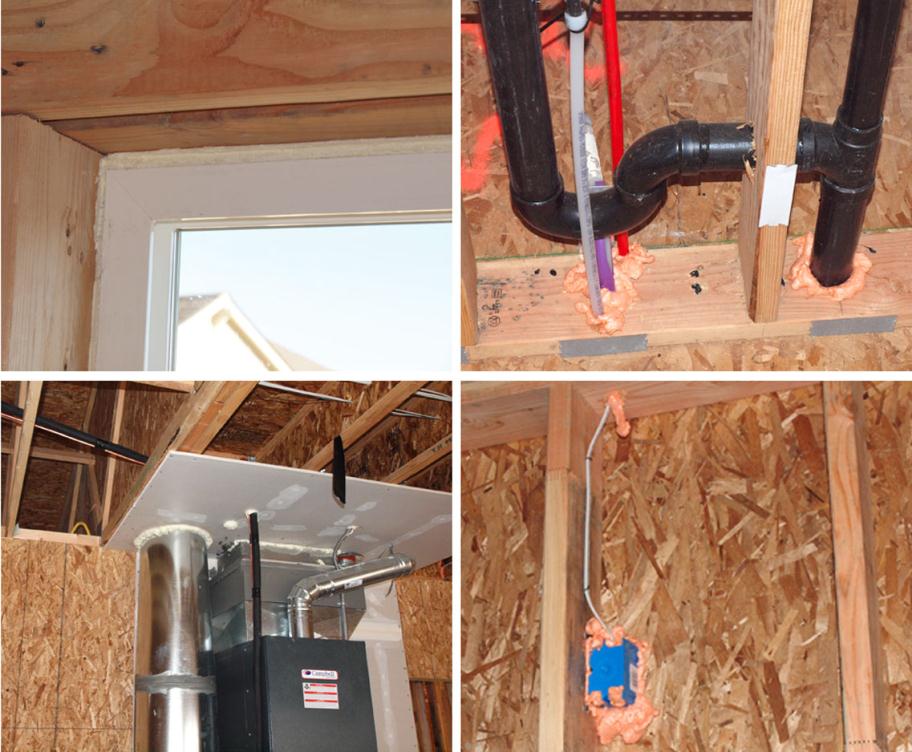 FireplacesSection R402.4.2
New wood-burning fireplaces shall have tight fitting flue dampers or doors, and outdoor combustion air
Tight fitting doors on fireplaces that are:
	Factory built – listed and labeled per UL 127
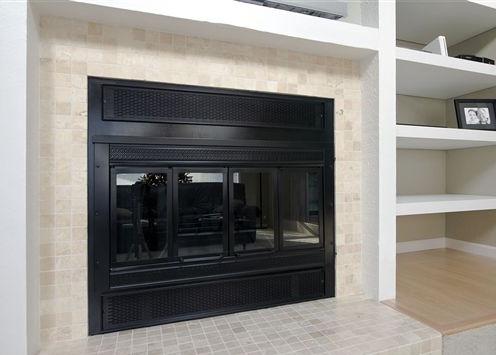 Fenestration Air LeakageSection R402.4.3
Exceptions
Site-built windows, skylights, and doors
[Speaker Notes: Tested to NFRC 400 or AAMA/WDMA/CSA 101/ 1.S.2/A440]
Rooms Containing Fuel Burning AppliancesSection R402.4.4
Climate Zones 3-8
Open combustion fuel burning appliances where open combustion air ducts provide combustion air
The appliances and combustion air opening shall be located outside the building thermal envelope OR
Enclosed in a room isolated from inside the thermal envelope
Sealed and insulated per Table R402.1.3
Door gasketed and sealed 
Any ducts or water lines insulated per R403
Combustion air duct insulated to an R-value of not less than R-8 where it passes through conditioned space
Exceptions:
Direct vent appliances with both intake and exhaust pipes installed continuous to outside
Fireplaces and stoves complying with R402.4.2 and Section R1006-IRC
[Speaker Notes: Rooms insulated per Table R402.1.2 where the walls, floors, and ceilings shall meet not less than the basement wall R-value requirement]
Recessed Lighting FixturesSection R402.4.5
Type IC rated and labeled as meeting ASTM  E 283 when tested at 1.57 psf (75 Pa) pressure differential with no more than 2.0 cfm of air movement
Sealed with a gasket or caulk between the housing and interior wall or ceiling covering
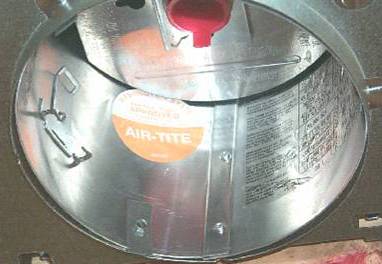 [Speaker Notes: When installed in the building envelope, recessed lighting fixtures shall meet one of these requirements.
IC means “insulation contact.”  Another designation label you might encounter is Air-Lok.

Type IC rated in accordance with ASTM E 283 admitting no more than 2.0 cfm of air movement from the conditioned space to the ceiling cavity.]
Electrical and Communication Outlet BoxesSection R402.4.6
Sealed to limit air leakage between conditioned and unconditioned spaces
Tested per NEMA OS 4, at 1.57 psf (75 Pa) pressure differential with no more than 2.0 cfm of air movement
Boxes marked either NEMA OS 4 or OS 4
Installed per manufacturer’s instructions
Mechanical Systems & Equipment
Minimum equipment efficiency set by Federal law, not the I-Codes
[Speaker Notes: Not really dealt with directly in the IECC because Federal law establishes minimum efficiencies and those Federal requirements preempt any state or local building codes.]
Requirements for Systems Section R403
Controls
Heat pump supplementary heat
Hot water boiler outdoor temperature setback 
Ducts
HVAC piping insulation
Hot water systems
Ventilation
Dampers
Equipment sizing
Systems serving multiple dwelling units
Snow melt controls
Energy consumption of pools and spas
Programmable ThermostatSection R403.1.1 - Controls
At least one programmable thermostat controlling the primary heating/cooling per dwelling unit
Capability to set back or temporarily operate the systemto maintain zone temperatures 
Not less than 55ºF (13ºC) or 
Not greater than 85ºF (29ºC)
Initially programmed by manufacturer with:
heating temperature set point notgreater than 70ºF (21ºC) and 
cooling temperature set point notless than 78ºF (26ºC)
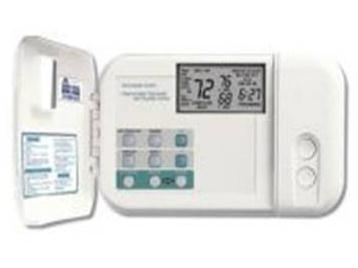 [Speaker Notes: Programmable thermostat capable of controlling the heating and cooling system on a daily schedule to maintain different set points at different times of the day and different days of the week.]
Heat Pump Supplementary HeatSection R403.1.2 - Controls
Prevent supplementary electric-resistance heat when heat pump can meet the heating load

Exception
During defrost
[Speaker Notes: Heat pumps having supplementary electric resistance heat to have controls that except during defrost, prevent supplemental heat operation when the heat pump compressor can meet the heating load.]
Hot Water Boiler Temperature Reset Section R403.2
Manufacturer to equip each boiler (gas, oil and electric) with a means to automatically adjust water temperature supplied by boiler to ensure incremental change of the inferred head load will cause an incremental change in the temperature of the water supplied by the boiler
Outdoor reset OR
Indoor reset OR
Water temperature sensing
Not required for boilers equipped with tankless domestic water heating coil
Ducts Located Outside Conditioned SpaceSection R403.3.1
Supply and return ducts in attics:  R-8 where > 3” diameter, R-6 if < 3”
Ducts buried beneath a building – insulated as required per this section or have equivalent thermal distribution efficiency
Underground ducts using thermal distribution efficiency method to be listed and labeled with R-value equivalency
Ducts Located in Conditioned SpaceSection R403.3.2
For simulated performance path, buried ducts may be considered inside conditioned space if:
The duct system is actually located completely within the continuous air barrier and within the building thermal envelope, OR
The ducts are buried within ceiling insulation in accordance with Section R403.3.6 and all of the following conditions exist:
2.1. The air handler is located completely within the continuous air barrier and within the building thermal envelope.
2.2. The duct leakage, as measured either by a rough-in test of the ducts or a post-construction total system leakage test to outside the building thermal envelope in accordance with Section R403.3.4, is less than or equal to 1.5 cubic feet per minute (42.5 L/min) per 100 square feet (9.29 m2) of conditioned floor area served by the duct system.
2.3. The ceiling insulation R-value installed against and above the insulated duct is greater than or equal to the proposed ceiling insulation R-value, less the R-value of the insulation on the duct.
Ducts Buried within Ceiling Insulation
Prior to 2018, the IECC did not prohibit buried ducts, but neither did it define the practice or make specific allowance for it.  Provisions:
Define buried-duct practices that are explicitly allowed
Provide a means to characterize the performance of a buried duct system as an equivalent duct insulation R-value
Allow simplified credit for buried ducts in the performance path
Buried duct system may be considered inside conditioned space if certain requirements are met
Ducts Buried within Ceiling InsulationSection R403.3.3
Where supply and return air ducts are partially or completely buried in ceiling insulation, such ducts shall comply with all of the following:
1. The supply and return ducts shall have an insulation R-value not less than R-8.
2. At all points along each duct, the sum of the ceiling insulation R-value against and above the top of the duct, and against and below the bottom of the duct, shall be not less than R-19, excluding the R-value of the duct insulation.
3. In Climate Zones 0A, 1A, 2A and 3A, the supply ducts shall be completely buried within ceiling insulation, insulated to an R-value of not less than R-13 and in compliance with the vapor retarder requirements of Section 604.11 of the International Mechanical Code or Section M1601.4.6 of the International Residential Code, as applicable.
Exception: Sections of the supply duct that are less than 3 feet (914 mm) from the supply outlet shall not be required to comply with these requirements.
Effective R-value of Deeply Buried DuctsSection R403.3.3.1
Where using a simulated energy performance analysis, sections of ducts that are: 
installed in accordance with Section R403.3.3
located directly on, or within 5.5 inches (140 mm) of the ceiling
surrounded with blown-in attic insulation having an R-value of R-30 or greater 
located such that the top of the duct is not less than 3.5 inches below the top of the insulation
shall be considered as having an effective duct insulation R-value of R-25
Duct SealingSection R403.3.4
Sealing
Joints and seams to comply with IMC or IRC
All ducts, air handlers, and filter boxes to be sealed
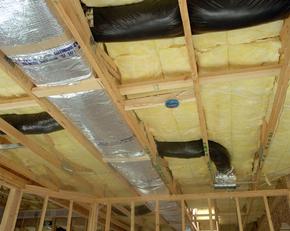 Sealed Air HandlerSection R403.3.4.1
Air handlers to have a manufacturer’s designation for an air leakage of ≤ 2% of design air flow rate per ASHRAE 193
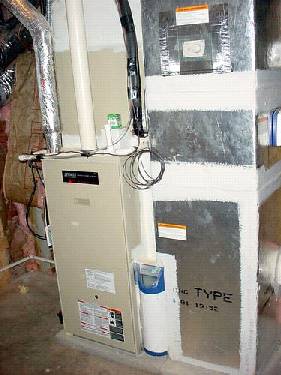 Duct Testing Section R403.3.5
Ducts shall be pressure tested per ANSI/RESNET/ICC 380 or ASTM E1554 to determine air leakage by either of the following:
Rough-in test
Total leakage measured with a pressure differential of 0.1 inch w.g. (25 Pa) across the system including manufacturer’s air handler enclosure
All registers taped or otherwise sealed
Postconstruction test
Total leakage measured with a pressure differential of 0.1 inch w.g. (25 Pa) across the entire system including manufacturer’s air handler enclosure 
All registers taped or otherwise sealed
Exception
Test not required for ducts serving heat or energy recovery ventilators not integrated with ducts serving heating or cooling systems
(Note:  exception for ducts in conditioned space was removed)
Duct LeakageSection R403.3.6
Total leakage of ducts, where measured in accordance with Section 403.3.5 shall be as follows: 
Rough-in test
Total leakage ≤4 cfm/per 100 ft2 of conditioned floor area
if air handler not installed at time of test
Total air leakage ≤3 cfm/per 100 ft2
Postconstruction test
Total leakage ≤4 cfm/per 100 ft2 of conditioned floor area 
Test for ducts within thermal envelope
Total leakage ≤8 cfm/per 100 ft2 of conditioned floor area
Duct Tightness Tests
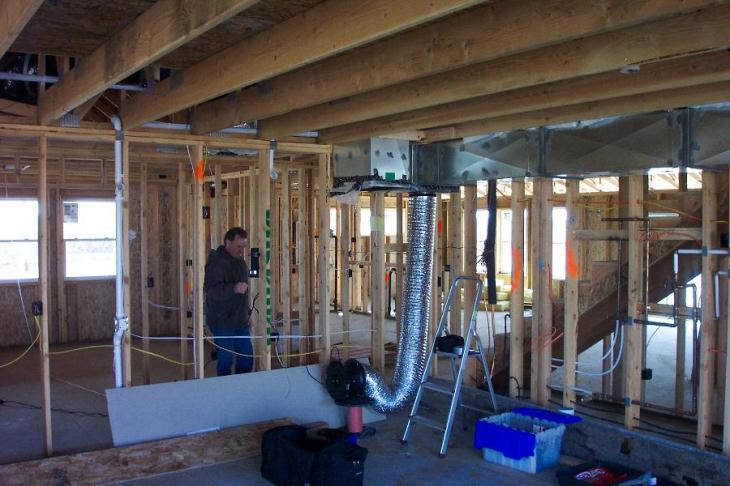 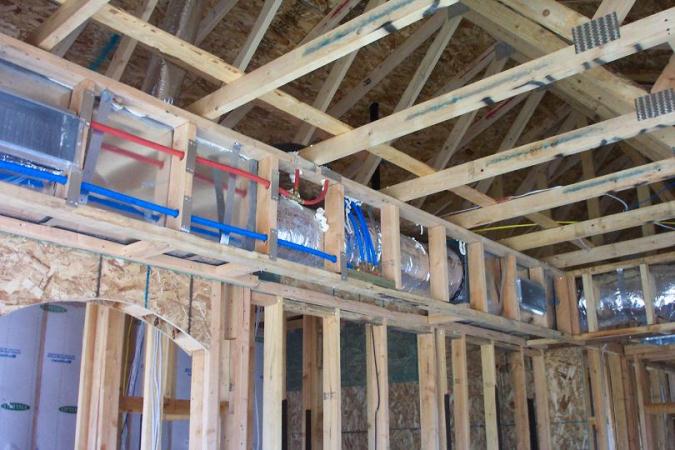 Building CavitiesSection R403.3.7
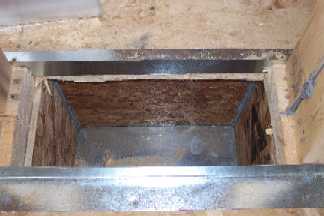 Framing cavities cannot be used as ducts or plenums
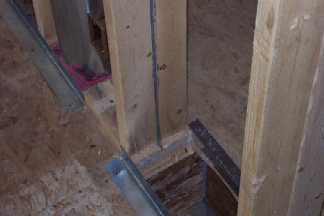 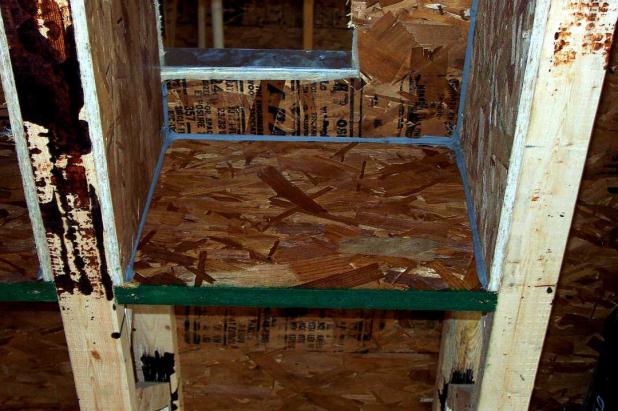 Mechanical System Piping InsulationSection R403.4
R-3 required on 
HVAC systems 
Exception:  Piping that conveys fluids between 55 and 105°F
If exposed to weather, 
protect from damage, including
Sunlight
Moisture
Equipment maintenance
Wind
Provide shielding from solar radiation that can cause degradation of material
Adhesive tape is not allowed
Service Hot Water SystemsSection R403.5
Heated water circulation systems
Demand recirculation water systems
Heat trace systems
Heated Water Circulation and Temp. Maintenance SystemsSection R403.5.1
Heated water circulation systems
provided with circulation pump
return pipe must be a dedicated return pipe or a cold water supply pipe
gravity and thermosyphon circulation systems are prohibited
Controls shall
start the pump based on identification of the demand for hot water within the occupancy
automatically turn off pump when water in the loop is at desired temperature and there is no demand for hot water
limit the temperature of water entering cold water pipe to not greater than 104ºF
Automatic controls, temperature sensors, and pumps shall be accessible
Manual controls shall be readily accessible
Demand Recirculation Water SystemsSection R403.5.1.1
Demand recirculation water system to have controls that
start pump upon:
receiving a signal from action of user of a fixture or appliance 
sensing the presence of a user of a fixture or 
sensing the flow of hot or tempered water to a fixture fitting or appliance
Heat Trace SystemsSection R403.5.1.2
Electric heat trace systems shall comply with IEEE 515.1 or UL 515
Controls shall automatically adjust the energy input to the heat tracing to maintain the desired water temperature in the piping in accordance with the times when heated water is used in the occupancy
Hot Water Pipe InsulationSection R403.5.2
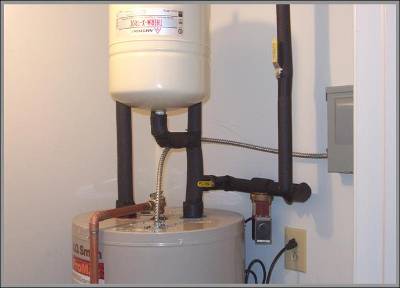 R-3 required on
Piping ≥ ¾ in. nominal diameter inside conditioned space
Piping serving more than one dwelling unit
Piping located outside the conditioned space
Piping from the water heater to a distribution manifold
Piping under a floor slab
Buried piping
Supply and return piping in recirculating systems other than demand recirculation systems
Image courtesy of Ken Baker, K energy
[Speaker Notes: Note that all > or equal to ¾-inch piping must be insulated.]
Drain Water Heat Recovery UnitsSection R403.5.3
Comply with CSA B55.2 and tested in accordance with CSA B55.1

Portable water-side pressure loss of drain water hat recovery units shall be < 3 psi for individual units connected to 1 or 2 showers
< 2 psi if connected to > 3 showers
Mechanical VentilationSection R403.6
Ventilation
Building and dwelling units to have ventilation complying with IRC or IMC or with other approved means
Outdoor air intakes and exhausts shall have automatic or gravity dampers that close when the ventilation system is not operating
Heat or energy recovery ventilation
Dwelling units provide HRV or ERV in Climate Zones 7-8
System balanced with minimum sensible heat recovery efficiency of 65% at 32F at a flow ≥ design airflow
Whole-dwelling mechanical ventilation system fans to meet efficacy in Table R403.6.2
Fans tested per HVI 916 and listed
Airflow reported in product listing or on label
Fan efficacy 
reported in product listing or derived from input power and airflow values reported in product listing or on label
For fully ducted HRV, ERC, balanced and in-line fans to be determined at static pressure not less than 0.2” w.c.
For ducted range hoods, bathroom and utility room fans to be determined at static pressure not less than 0.1” w.c.
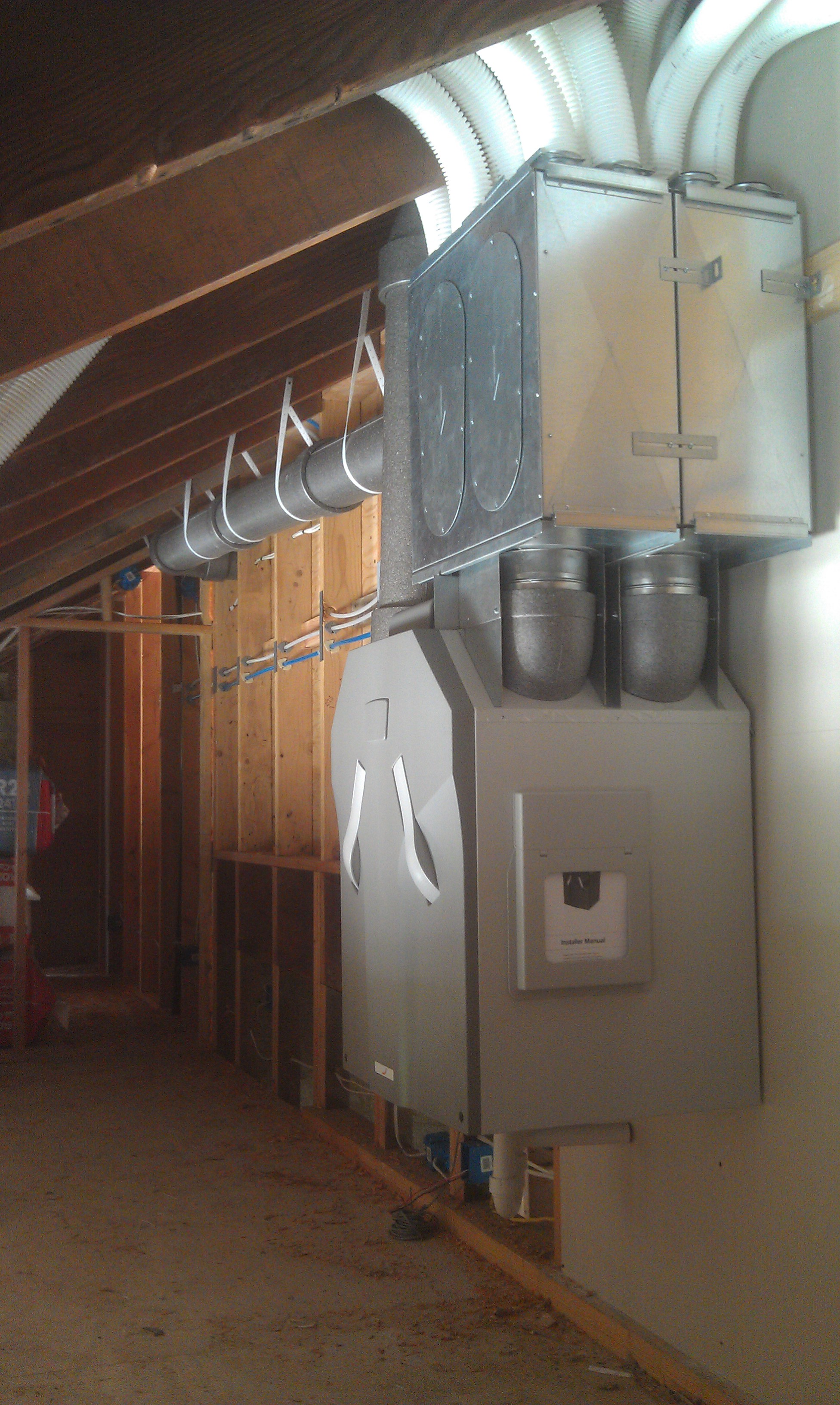 Mechanical VentilationSection R403.6 Cont’d
Tested and verified to provide minimum ventilation flow rates per R403.6
Testing performed 
per manufacturer’s instructions OR
Using flow hood or box, flow grid, or other airflow measuring device at the fan’s inlet terminals or grilles, outlet terminals or grilles, or in connected ventilation ducts
Where required by code official, testing to be conducted by an approved third party, with a signed, written report with results provided to code official
Equipment Sizing and Efficiency RatingSection R403.7
Equipment Sizing
Load calculations determine the proper capacity (size) of equipment
Goal is big enough to ensure comfort but no bigger
Sizing shall be performed in accordance with ACCA Manual S based on loads calculated in accordance with ACCA Manual J (other approved methods)
Efficiency Rating
New or replacement heating/cooling equipment shall have an efficacy rating equal to or greater than minimum required by federal law for geographic location of installation
[Speaker Notes: Equipment sizing is a direct reference to the IRC.  Intent is to get the HVAC system sized correctly so it operates as efficiently as possible.

Oversized equipment has a higher initial cost, a higher operating cost, may provide less comfort, and the short-cycling reduces the equipment life expectancy.  Any one of these is a good reason not to oversize.  

Heating and cooling system design loads for the purpose of sizing systems and equipment shall be determined in accordance with the procedures described in the ACCA Manual J or an equivalent computation procedure.]
SystemsSection R403.8
Systems serving multiple dwelling units shall comply with Sections C403 and C404 instead of Section R403
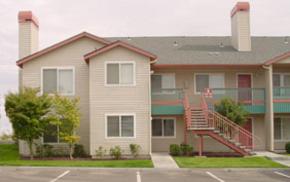 [Speaker Notes: Section C403:  Building Mechanical Systems
Section C404:  Service Water Heating


Metering – separate metering]
Snow Melt System ControlsSection R403.9
Snow- and ice-melting system controls 
Automatic shutoff when pavement temperature is   > 50F and precipitation is not falling
Automatic or manual shutoff when outdoor temperature is > 40F
[Speaker Notes: Requirements apply when systems are supplied through energy service to the building.]
Energy Consumption of Pools and SpasSection R403.10
Heaters
with a readily accessible on-off switch that is integral 
part of heater mounted on the exterior of heater or 
external to within 3 feet of heater
Switch shall not change the setting of heater thermostat
Switches shall be in addition to the circuit breaker for the power to the heater
fired by natural gas not allowed to have continuously burning pilot lights
Time switches (or other control method) to automatically turn heaters and pumps off and on according to a preset schedule installed on all heaters and pump motors
Note:  heaters, pumps, and motors with built-in timers meet the requirement
Exceptions
Public health standards requiring 24-hour pump operation
Pumps operating pools with solar and waste-heat recovery heating systems
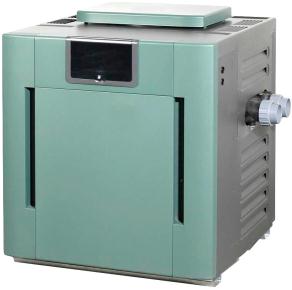 CoversSection R403.10.3
On outdoor heated pools and outdoor permanently installed spas
Vapor-retardant cover OR 
Other approved vapor retarder means

Exception:  
If >75% of energy from heat pump or on-site renewableenergy system (computed over an operation season not fewer than 3 calendar months)
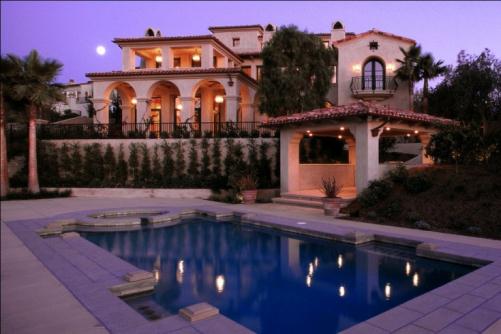 [Speaker Notes: Requirement for cover to be left with the pool at time of construction.  Covers required for all heated pools and inground permanently installed spas. 

Limiting the evaporation of water is very important in terms of avoiding energy loss.

Exception is computed over an operation season of not less than three calendar months.]
Portable SpasSection R403.11
Energy consumption of electric-powered portable spas shall be controlled by the requirements of APSP14
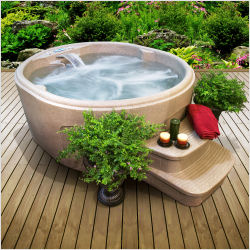 Lighting Equipment Section R404.1
All permanently installed lighting fixtures shall contain only high efficacy lighting sources
	Exception:  kitchen appliance lighting fixtures
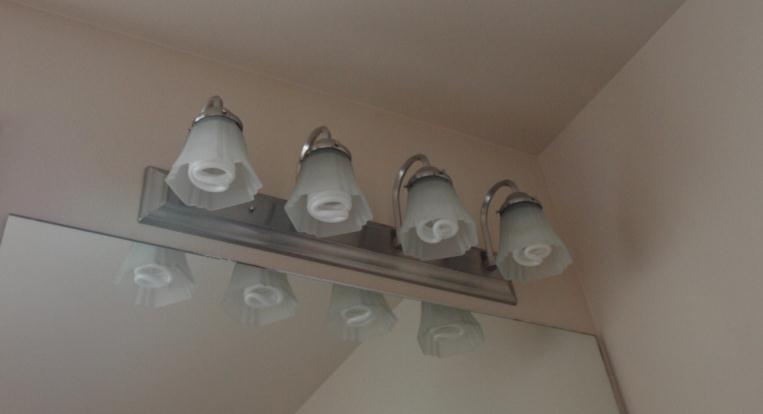 [Speaker Notes: High efficacy light sources: compact fluorescent lamps, LED lamps, T-8 or smaller diameter linear fluorescent lamps, or other lamps with a minimum efficacy of not less than 65 lumens per watt or luminaires with efficacy of not less than 45 lumens per watt]
Exterior LightingSection R404.1.1
Connected exterior lighting to comply with Section C405.4
Exceptions:
Detached one- and two-family dwellings
Townhouses
Solar-powered lamps not connected to any electric service
Luminaires controlled by a motion sensor
Lamps and luminaires that comply with Section R404.1
[Speaker Notes: New in 2021 IECC – for low-rise (3 stories and less) multifamily buildings]
Fuel Gas Lighting Equipment Section R404.1.2
Fuel gas lighting systems may not have continuously burning pilot lights
Interior Lighting ControlsSection R404.2
Permanently installed fixtures to be controlled with a dimmer, an occupant sensor control or other control installed or built into the fixture
Exceptions:
Bathrooms
Hallways
Exterior lighting fixtures
Lighting designed for safety or security
Exterior Lighting ControlsSection R404.3
Where total permanently installed exterior lighting power is > 30 watts
Lighting to be controlled by manual on and off switch which permits automatic shut-off actions (not required for dwelling units)
Lighting to be automatically shut off when daylight is present and satisfies the lighting needs
Controls that override automatic shut-off actions not allowed unless override automatically returns control to normal operation within 24 hrs
Total Building PerformanceSection R405
Proposed design to be shown to have an annual energy cost that is less than or equal to the annual energy cost of the standard reference design
Specifications for standard reference and proposed design are in Table R405.4.2(1)
New in 2018:  Allowance for batch sampling of stacked multifamily units
Total Building Performance, cont’d
Requires computer software with specified capabilities (local official may approve other tools)
Includes both envelope and some systems
Equipment treated equally in standard and proposed design
Allows greatest flexibility
Can trade off tight duct systems
Defines compliance based on equivalency of calculated energy cost or source energy
Section R405 specifies “ground rules”
These will generally be “hidden” in compliance software calculation algorithms
Similar ground rules are used in home federal tax credits and ENERGY STAR Home guidelines
[Speaker Notes: The simulated performance alternative can be used for building designs that do not comply with all the prescriptive requirements in Chapter 4 [RE] of the IECC.  Under the simulated performance alternative, a “Proposed design” will comply with the code if the calculated annual energy cost is not greater than a similar building (the “Standard design”) designed in accordance with Chapter 4 [RE].  

The Proposed design uses the same energy sources, floor area, geometry, design conditions, occupancy, climate data, and usage schedule as the Standard design.  Some energy-conserving strategies to improve the performance of the Proposed design include exterior shading of windows, passive solar design, thermal mass heat storage, improved thermal envelope, improved duct systems, reduced air infiltration, and high-efficiency heating, cooling, and water heating equipment.

Some cost associated with this as specialized software must be used.  Code officials and others must be able to read resulting reports.]
Service Hot Water ChangesSection R405.4 – Calculation Procedure - Hot Water Distribution Compactness Factor
Locate the water heater and the hot water fixtures and appliances
Draw a rectangle through the center line of the water heater and the plumbing walls next to the hot water fixtures and appliances
Calculate the area of this rectangle
Divide this area by the conditioned floor area of the home to get the Compactness Ratio
Determine if a credit can be taken and how large it can be
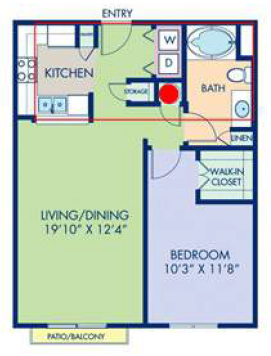 Energy Rating IndexSection R406
First included in the 2015 IECC, ERI path differs from the traditional prescriptive and performance paths
Unlike the performance path, is not based on the prescriptive requirements
Fundamental requirement is a single rating (ERI) based on RESNET/ICC 301
Requirements table R406.2 lists requirements to be met
Energy Rating Index Section R406
Compliance with this method must be completed by an approved third party and documentation including compliance reports must be reviewed by the code official
Compliance is demonstrated if the calculated ERI is ≤ a defined threshold for the climate zone in which the building is located
Summary of 2021 IECC Changes
Required values in Table R406.5 were reduced
R406.3 limits renewable energy production to reduce no more than 5% of total energy use
Additional Efficiency Package Options – requires a target score reduction of 5%
[Speaker Notes: ERI -]
Energy Rating IndexSection R406
Table R406.5
Maximum Energy Rating Index
Building Thermal EnvelopeSection R406.3
ERI envelope backstop at 115% of 2021 IECC Reference UA
On-site renewables are NOT included:
Proposed total building thermal envelope UA (sum of U-factor x assembly area) to be less than or equal to building thermal envelope UA using prescriptive U-factors from Table R402.1.2 x 1.15 (Equation 4-1).
Area-weighted maximum fenestration SHGC permitted in Climate Zones 0-3 to be 0.30.
ERI envelope backstop to 2018 IECC with on-site renewable energy 
Building thermal envelope to be greater than or equal to levels of efficiency and SHGC in Table R402.1.2 or Table R402.1.4 of the 2018 IECC
[Speaker Notes: Note:  there was an errata issued to use correct reference of 2018 IECC for second bullet
2018 IECC had 2009 IECC as envelope backstop]
Energy Rating IndexSection R406.4
ERI is determined in accordance with ANSI/RESNET/ICC 301
Except for buildings covered by IRC, the ERI Reference Design Ventilation rate to be in accordance with Equation 4-2:
Equation 4-2
Ventilation rate, CFM = (0.01 x total square foot area of house) + [7.5 x (number of bedrooms + 1)]
Energy used to recharge or refuel a vehicle used for transportation on roads not on the building site not included in ERI reference design or rated design
[Speaker Notes: For compliance, any reduction in energy use of rated design associated with on-site renewable energy to not exceed 5% of total energy use]
Tropical ZoneSection R407
Buildings deemed to comply at elevation < 2,400 feet above sea level where the following conditions are met:
< ½ space is air conditioned
Occupied space is not heated
> 80% solar, wind, or other renewable energy source supplies service water heating
SHGC on fenestration < 0.40 or overhang projection factor > 0.30
Lighting in accordance with R404
Exterior roof complies with Table C402.2.11 (commercial cool roof) or insulation of > R-15, if present, attics above insulation are vented and attics below insulation unvented
Roof surface slope of not less than ¼ unit vertical in 12 units horizontal (i.e., 1/48 or 2.1% [note: code says 21%])
[Speaker Notes: Minimum roof slope requirement did not change between 2015 and 2018, but the text was "clarified," and in the process an error/ambiguity inserted.]
Tropical ZoneSection R407.2 Cont’d
Operable fenestration provides ventilation of not less than 14% of floor area for each room or equivalent ventilation is provided by a ventilation fan
Bedrooms with 2 exterior walls facing different directions have operable fenestration
Interior doors to bedrooms capable of being secured open
Ceiling fan or rough-in provided for bedrooms and the largest space that is not used as a bedroom
Additional Efficiency Package OptionsSection R408
R408.2.1 – Enhanced envelope performance option
Design UA <= Standard UA * 0.95

R408.2.2 – More efficient HVAC equipment performance option
Furnace >= 95 AFUE and AC >= 16 SEER
Air Source Heat Pump >= 10 HSPF/16 SEER
Ground Source Heat Pump >= 3.5 COP

R408.2.3 – Reduced energy use in service water heating option
Fossil fuel water heater >= 0.82 EF
Electric water heater >= 2.0 EF
Solar water heater >= 0.4 Solar Fraction

R408.2.4 – More efficient duct thermal distribution system option
100% of ducts and air handler inside building thermal envelope
100% of ductless or hydronic system inside building thermal envelope
100% of duct thermal distribution system located in conditioned space

R408.2.5 – Improved air sealing and efficient ventilation system option
Air Leakage <= 3.0 ACH50
HRV (75% Sensible Recovery Efficiency) or ERV (50% Latent Recovery/Moisture Transfer)
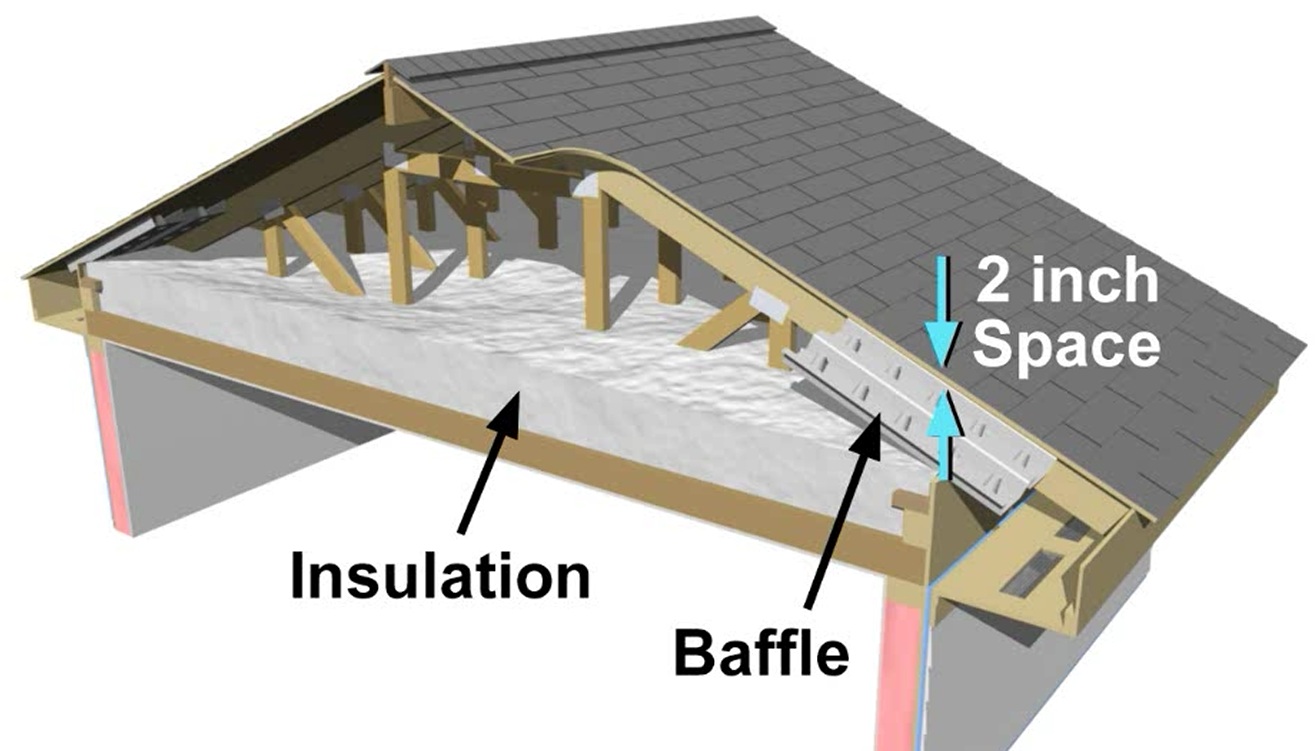 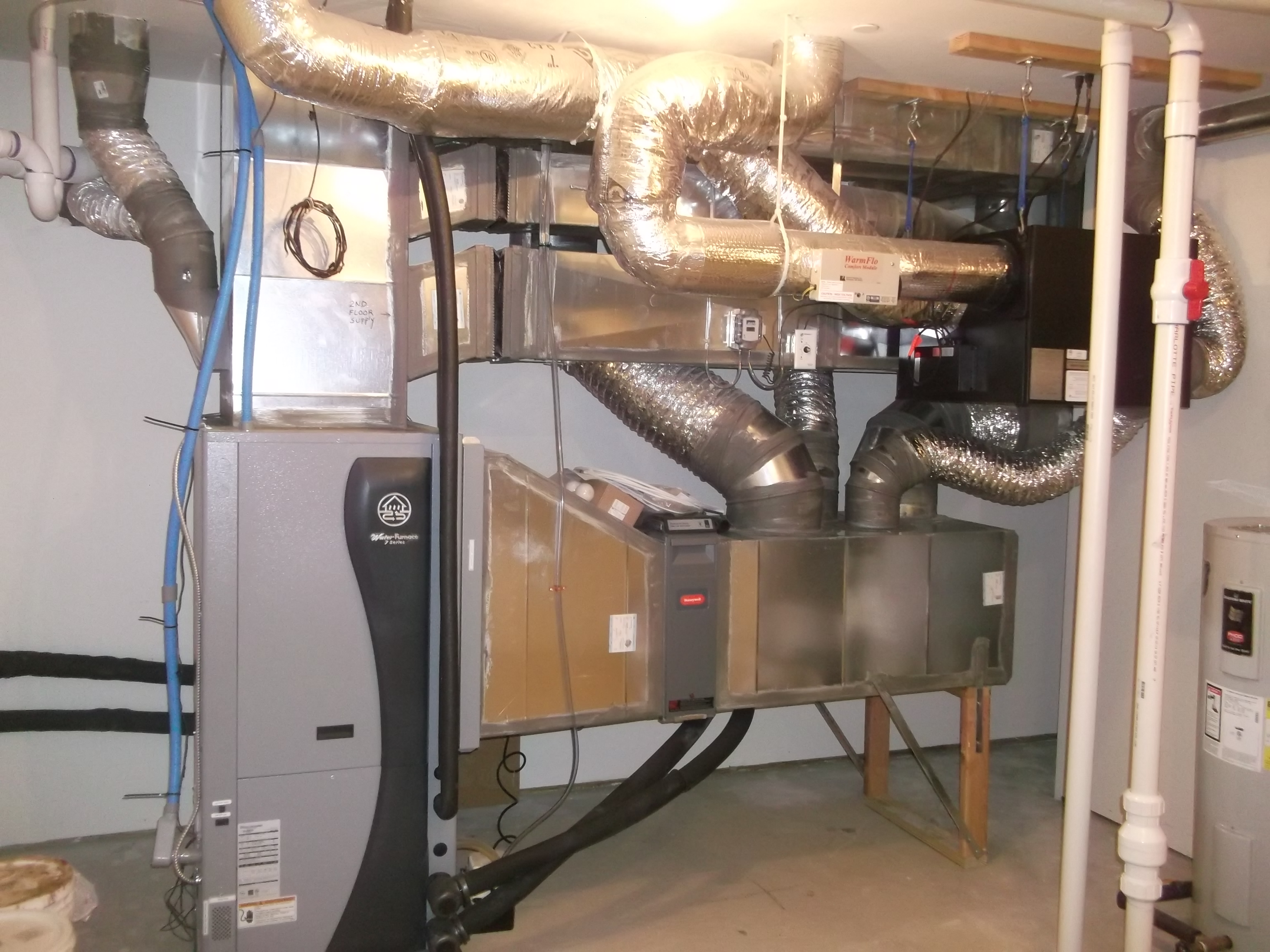 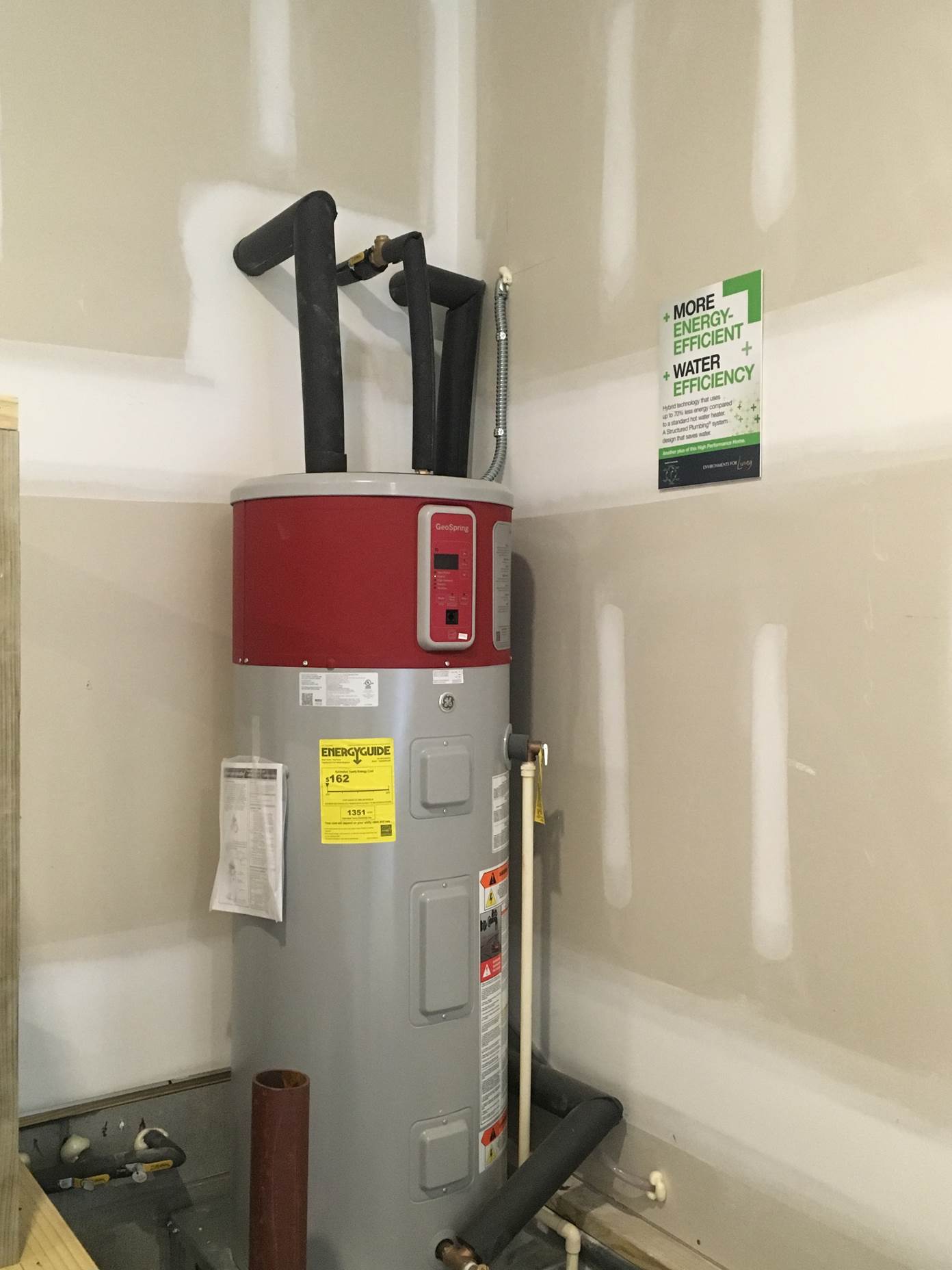 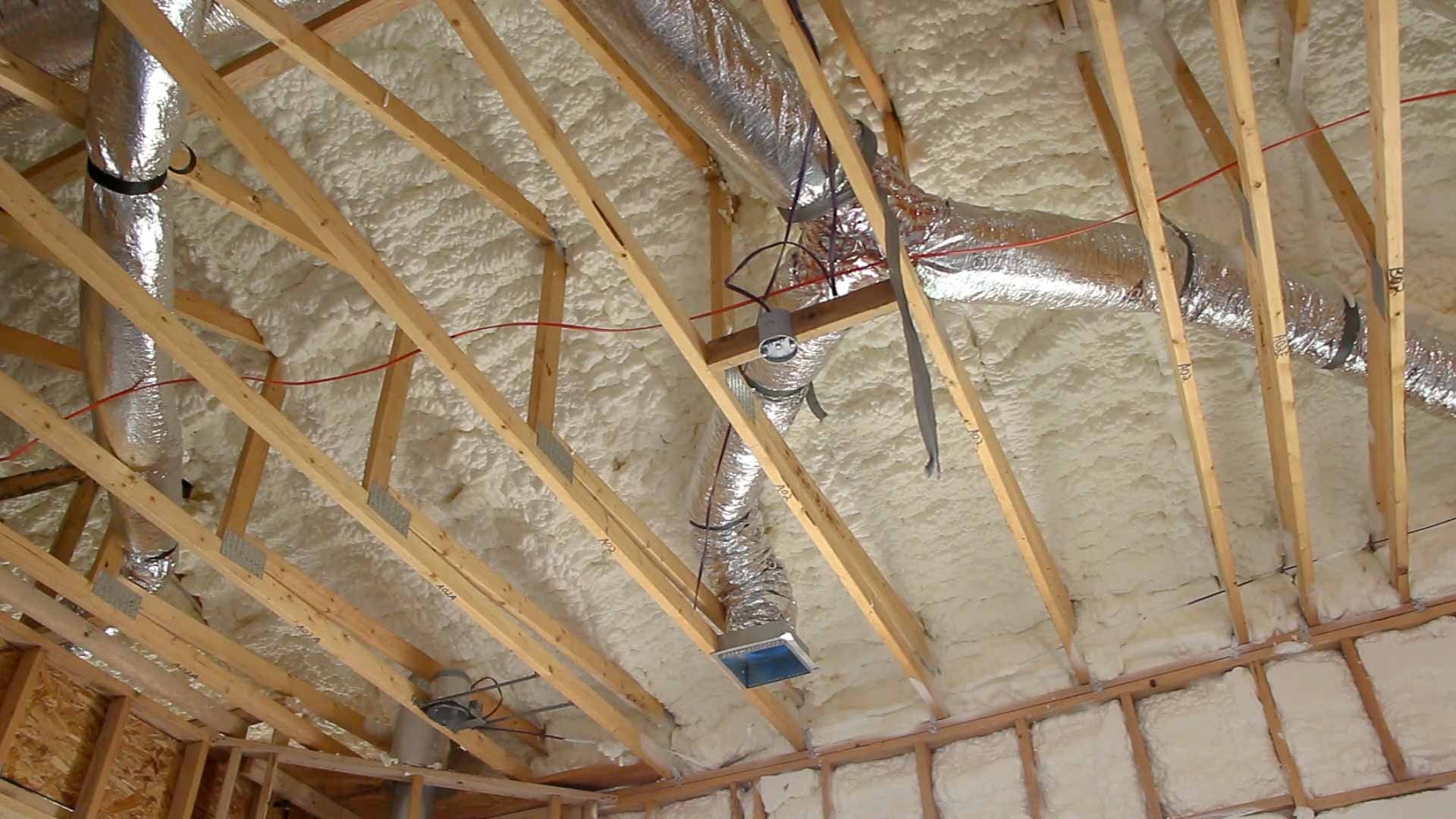 Existing BuildingsSection R501 - General
Additions, alterations, or repairs
Existing buildings 
Maintenance
Compliance
New and replacement materials
Buildings designated as historic
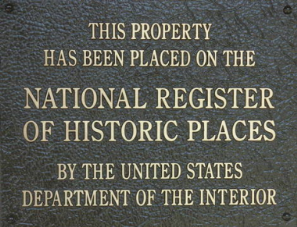 [Speaker Notes: Buildings designated as historic
  National/state/local historical register
  Some jurisdictions may still require additions to these structures to comply with the energy code.]
Existing BuildingsSection R501.2 - Compliance
Additions, alterations, repairs or changes of occupancy to, or relocation of, existing building to comply with R502, R503, R504 or R505
If changing unconditioned space to conditioned space, comply with R502
Existing BuildingsSection R502 - Additions
Additions must meet the prescriptive requirements in Table R402.1.2 or R402.1.4 (R-value computation or U-factor or total UA alternatives)
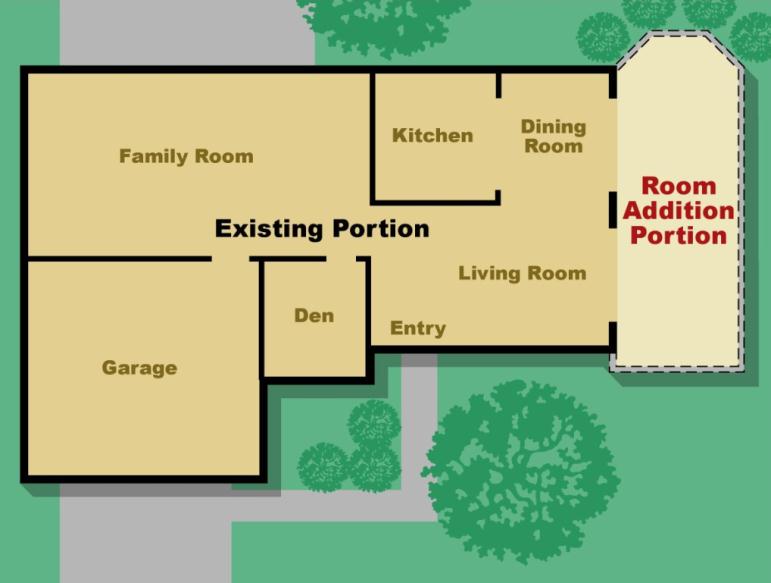 N
[Speaker Notes: 1.  Treat the addition as a stand-alone building and ignore the common walls between the existing building and the addition. 
Combine the existing building with the addition and bring the whole building to compliance.   Compliance can be harder to achieve if the existing building is quite old.]
Existing BuildingsSection R502 - Additions
Additions comply if any of the following is demonstrated
The addition alone complies with the provisions of this code
The existing building and addition together comply as a single building
The existing building and addition together use no more energy than the existing building
Existing BuildingsSection R502 – Change in Space Conditioning
Any unconditioned or low-energy space altered to become conditioned space must fully comply with the code
Exceptions:
If using simulated performance, annual energy cost of proposed design is allowed to be 110 percent of annual energy cost otherwise allowed by R405.2
If Total UA of existing building AND addition AND any alterations is ≤ Total UA generated for existing building
If complying per R405 and annual energy cost or energy use of the addition AND existing building AND any alterations is ≤ annual energy cost of the existing building
Addition and alterations to comply with R405 in its entirety
Existing BuildingsSection R503 - Alterations
Code applies to any new construction

Unaltered portion(s) do not need to comply


(R503.1.1.1) Replacement fenestration that includes both glazing and sash must meet
0.25 SHGC in Climate Zones 1-3
0.40 SHGC in Climate Zone 4 except Marine
U-factors in all Climate Zones 1-8
Where more than 1 replacement fenestration unit is to be installed, an area-weighted average U-factor, SHGC or both of all replacement fenestration units can be an alternative compliance approach.
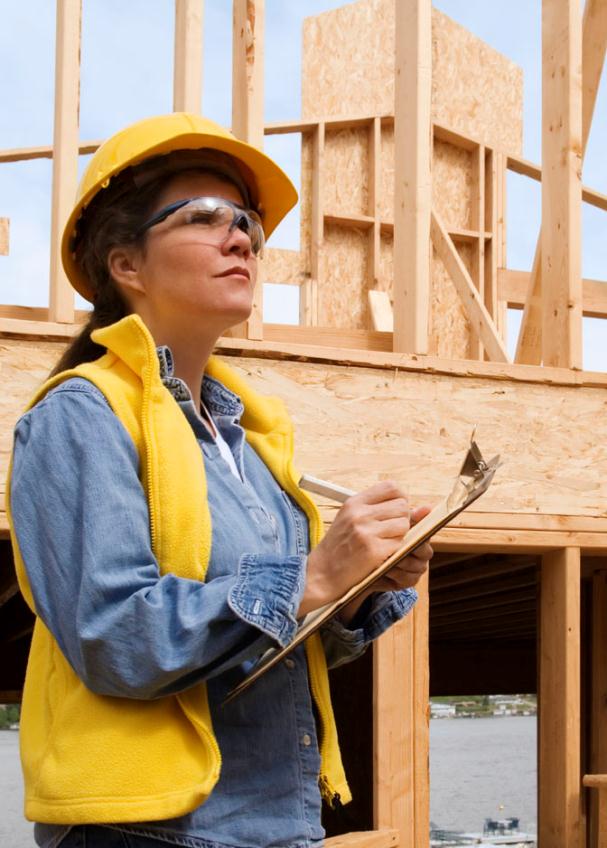 [Speaker Notes: The section refers to the R-value table and should also refer to the U-factor table.

When installing more than one replacement fenestration unit, an alternative is to show an area-weighted average of the U-factor, SHGC, or both]
Existing BuildingsSection R503 - Alterations
Building Envelope 
Exceptions:
Storm windows over existing fenestration
Surface-applied window film installed on existing single pane
Exposed, existing ceiling, wall or floor cavities if already filled with insulation
Where existing roof, wall or floor cavity isn’t exposed
Roof recover
Roofs without cavity insulation and neither sheathing nor insulation is exposed during the reroofing
Insulate either above or below the sheathing
Lighting 
	Exceptions:
<10% of luminaries in a space are replaced
Only bulbs and ballasts within existing luminaries are replaced (provided installed interior lighting power isn’t increased)
[Speaker Notes: The code states that additions, alterations, renovations or repairs can’t create an unsafe or hazardous condition or overload existing building systems.

Surface applied window film installed on existing single pane fenestration assemblies to reduce solar heat gain provided the code does not require the glazing or fenestration assembly to be replaced.]
Existing BuildingsSection R503 - Alterations
Heating and Cooling
HVAC ducts newly installed as part of the alteration to comply with Section 403
Exception:  Where ducts from on existing HVAC system are extended to an addition
Service hot water (SHW) systems
New SHW systems that are part of the alteration to comply with R403.5
Existing BuildingsSection R504 - Repairs
Work on nondamaged components necessary for the required repair or damaged components shall be considered part of the repair and are not subject to the alteration requirements
Repairs considered part of the code
Glass-only replacements in an existing sash and frame
Roof repairs
Repairs where only the bulb, ballast or both within the existing luminaires in a space are replaced provided the replacement does not increase the installed interior lighting power
Appendix RB – Solar-ready Provisions – Detached One- and Two-family Dwellings and Townhouses
Allows jurisdictions to adopt a model for zero energy home designation
Meant to support potential future improvements of solar electric and solar thermal systems
Applies to new construction (not additions or alterations)
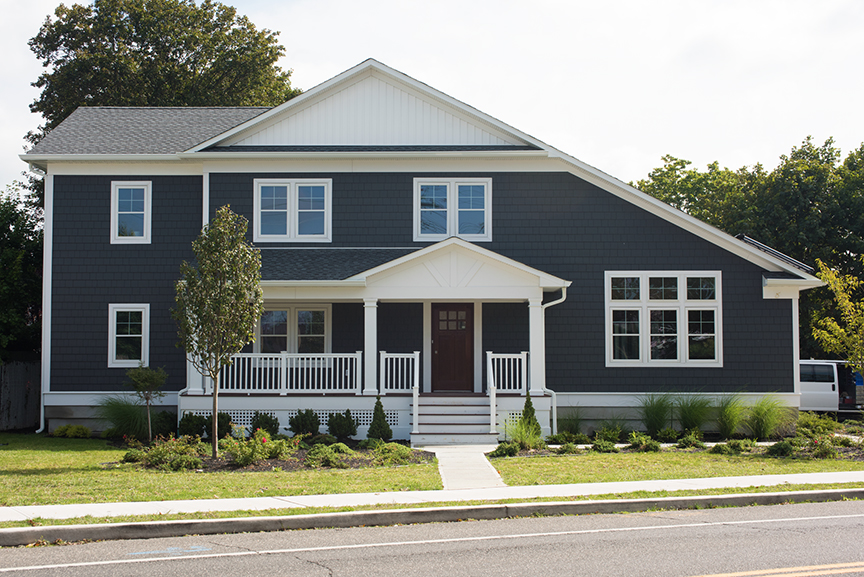 [Speaker Notes: Appendix RB is optional unless adopted and made mandatory by the adopting authority]
Appendix RC – Zero Energy Residential Building Provisions
New residential buildings
Would result in a residential building with zero net energy consumption over the course of a year
Designed to work with residential occupancies where ERI can be applied
Requires a maximum ERI first be met for building energy use only and then achieve a score of 0 when on-site power production is considered
Allows for renewable energy to be generated onsite or offsite
[Speaker Notes: Appendix RC is optional unless adopted and made mandatory by the adopting authority]